Fashion Magazine
Business Plan
Canva
PowerPoint
Google Slides
Click on the "Google Slides" button below this presentation preview.  Click on "Make a copy." Start editing your presentation. You need to sign in to your Google account.
Click on the "Canva" button under this presentation preview.  Start editing your presentation. You need to sign in to your Canva account.
Click on the "PowerPoint" button below this presentation preview.  Start editing your presentation. Download and install the fonts used in this presentation as listed on the next page.
How to
Use This Presentation
Download this presentation as a Powerpoint template in 3 steps
1.
2.
3.
Click on the "Canva" button next to this presentation. Start editing your presentation. You may need to sign in to your Canva account.
Click on the "Share" button on the top right corner in Canva and click on "More" at the bottom of the menu.
Enter "PowerPoint" in the search bar and click on the PowerPoint icon to download.
Click on the "Canva" button next to this presentation. Start editing your presentation. You may need to sign in to your Canva account.
1.
Use this presentation as a Google Slide template in 3 steps
Click on the "Share" button on the top right corner in Canva and click on "More" at the bottom of the menu.
2.
Enter "Google Drive" in the search bar and click on the Google Drive icon to add this design as a Google slide in your G Drive. It will ask you to link your Google account to Canva the first time.
3.
Table Of Contents
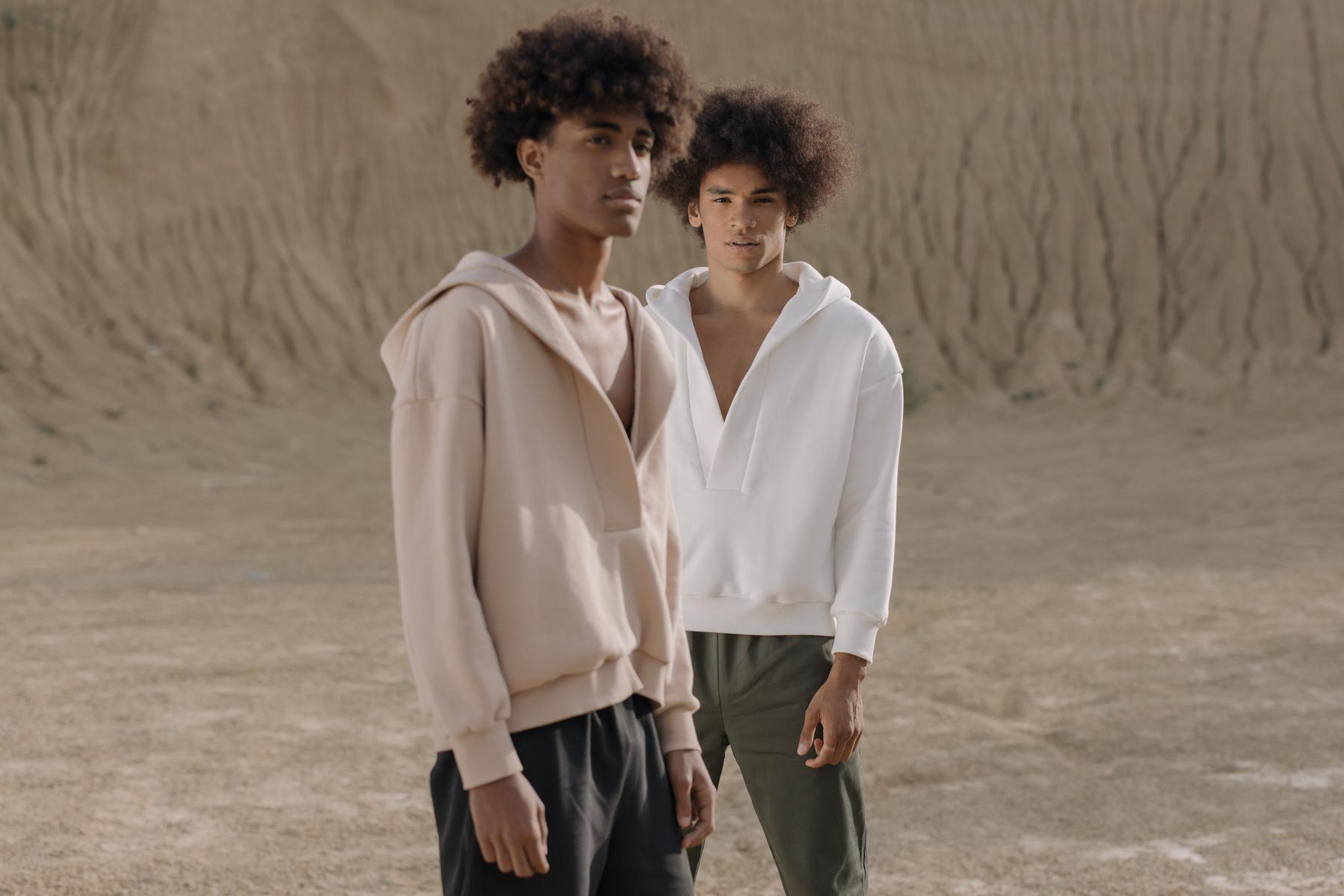 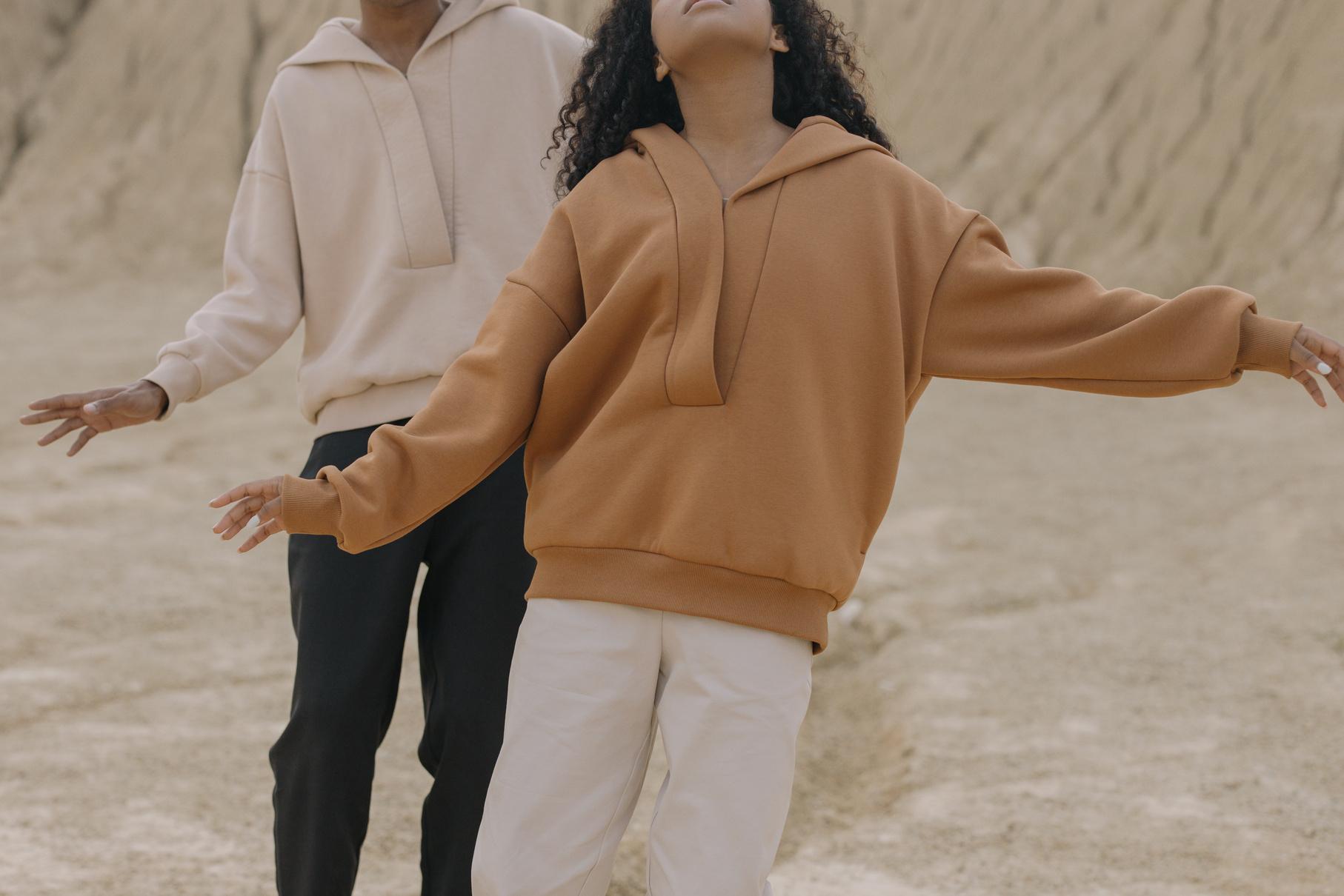 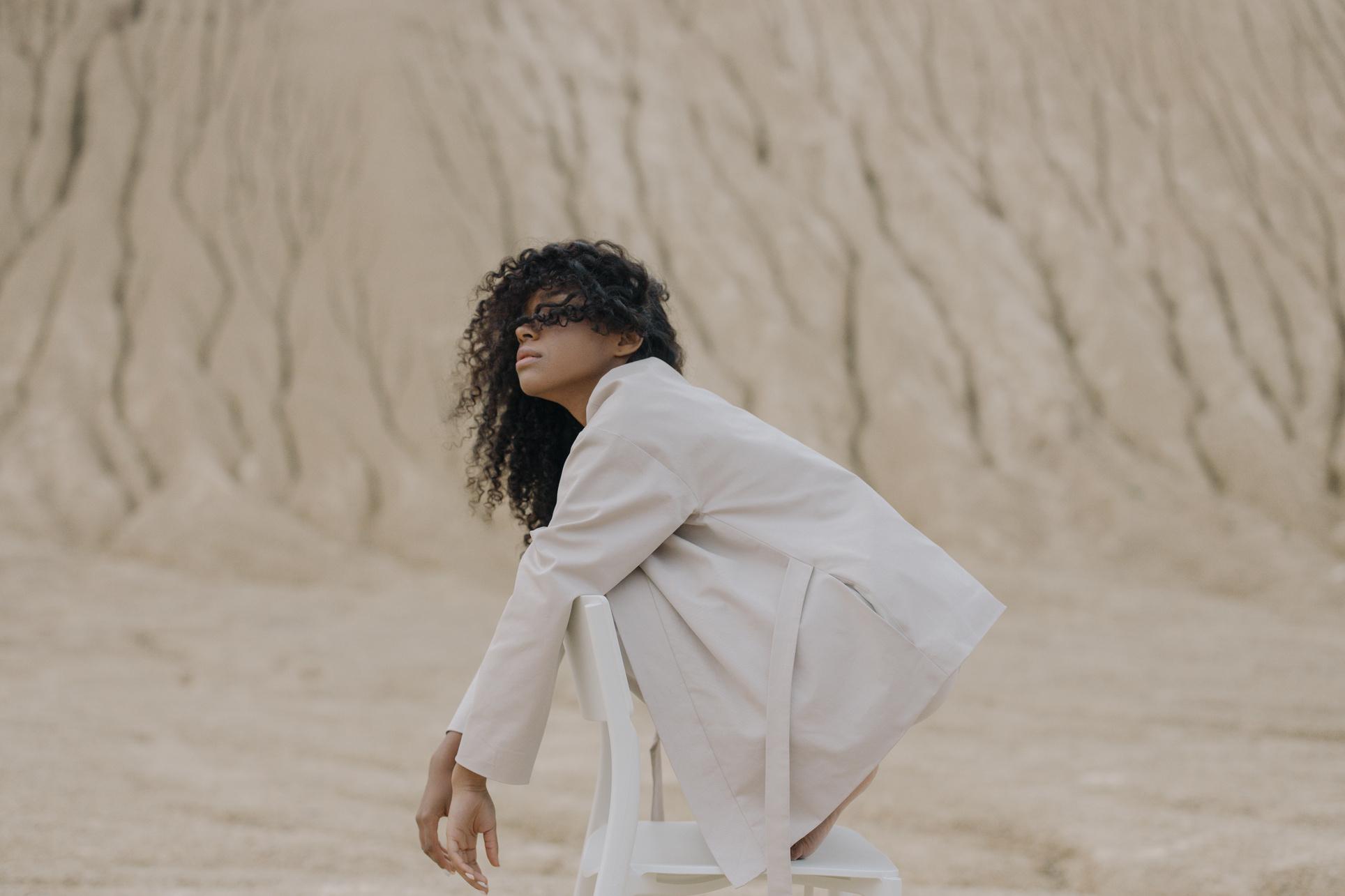 Introduction
Our Process
About Us
Elaborate on what you want to discuss.
Elaborate on what you want to discuss.
Elaborate on what you want to discuss.
Introduction
Elaborate on what you want
to discuss.
01.
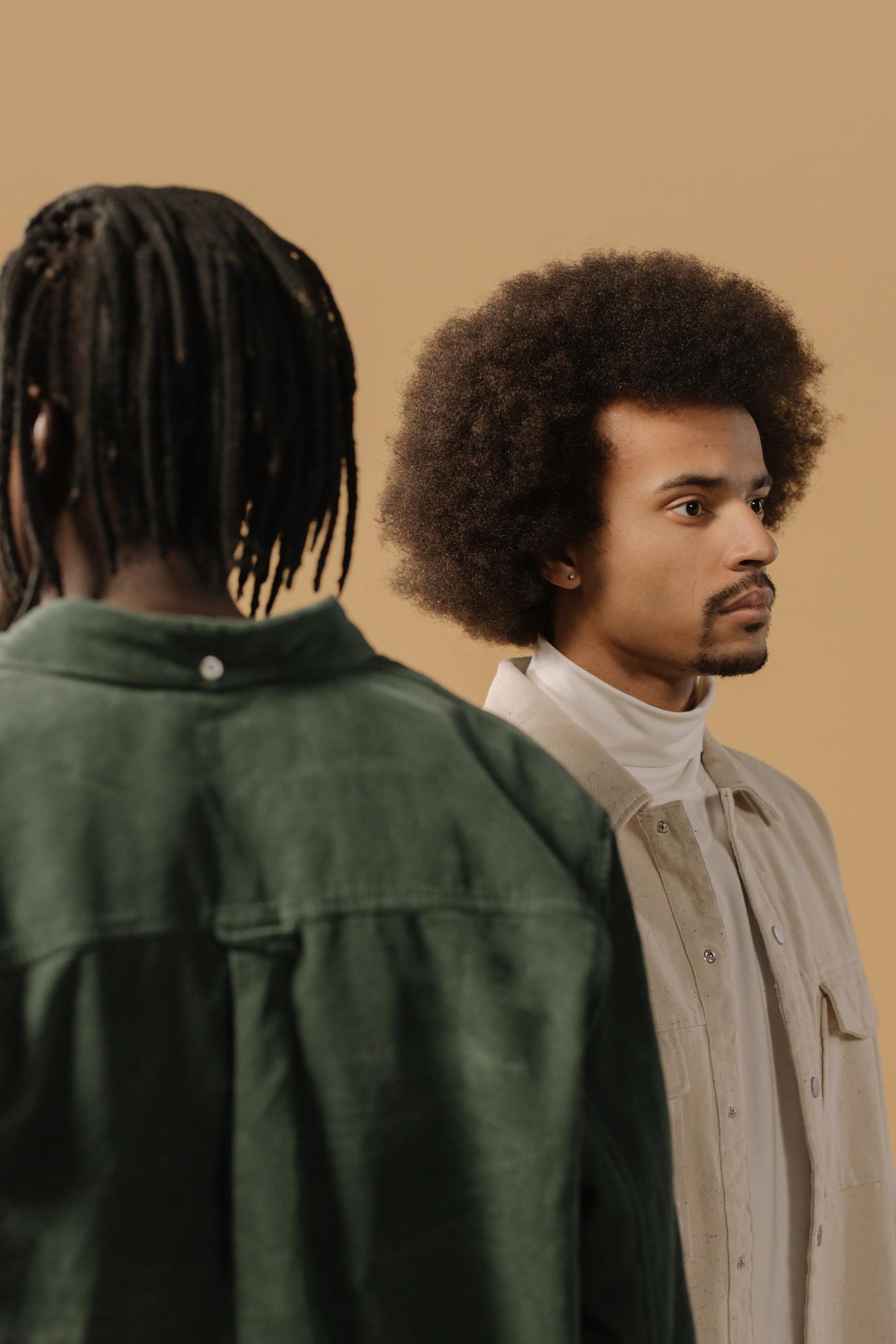 Hello there!
I'm Rain, and I'll be sharing with you my beautiful ideas. Follow me at @reallygreatsite to learn more.
Our Company
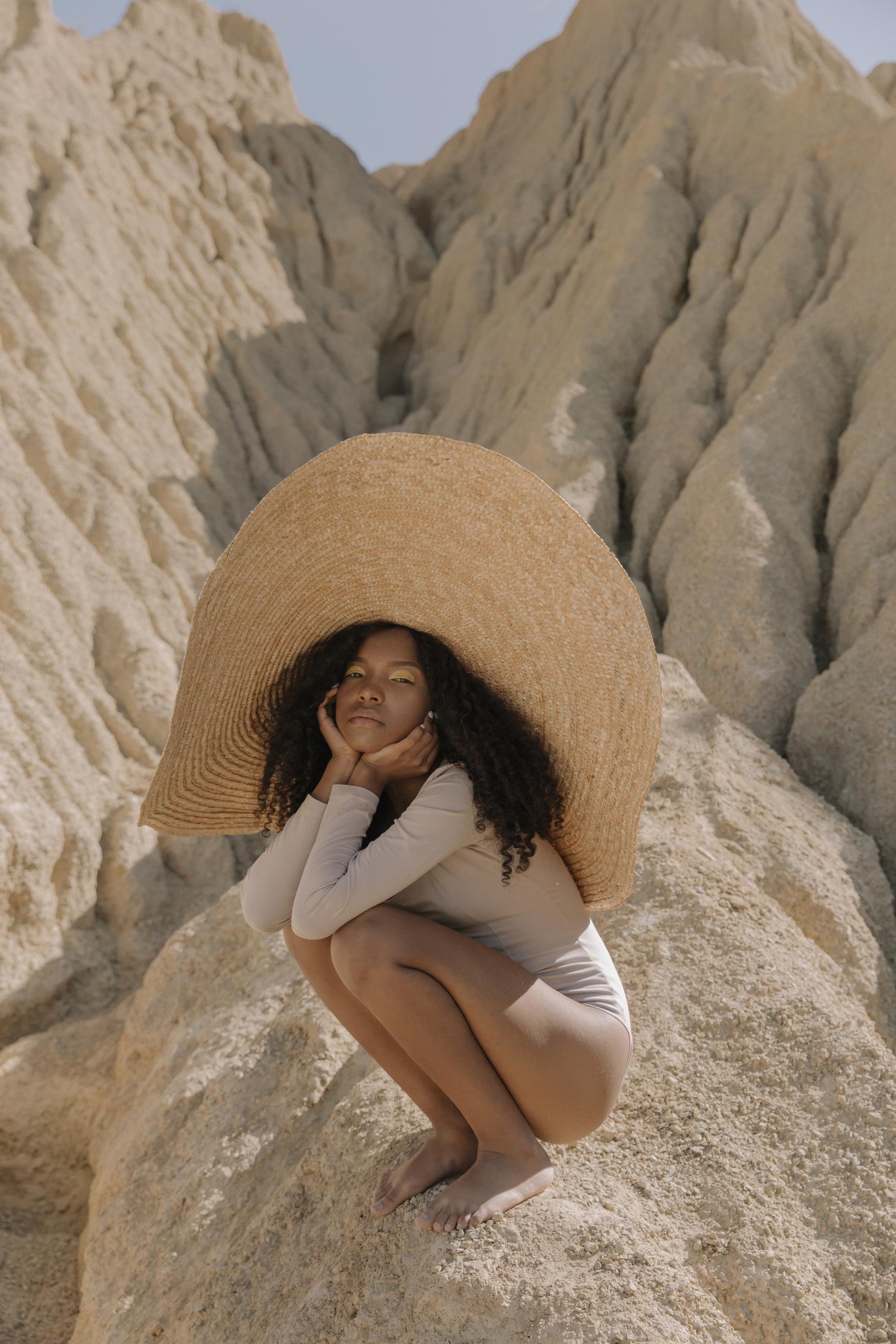 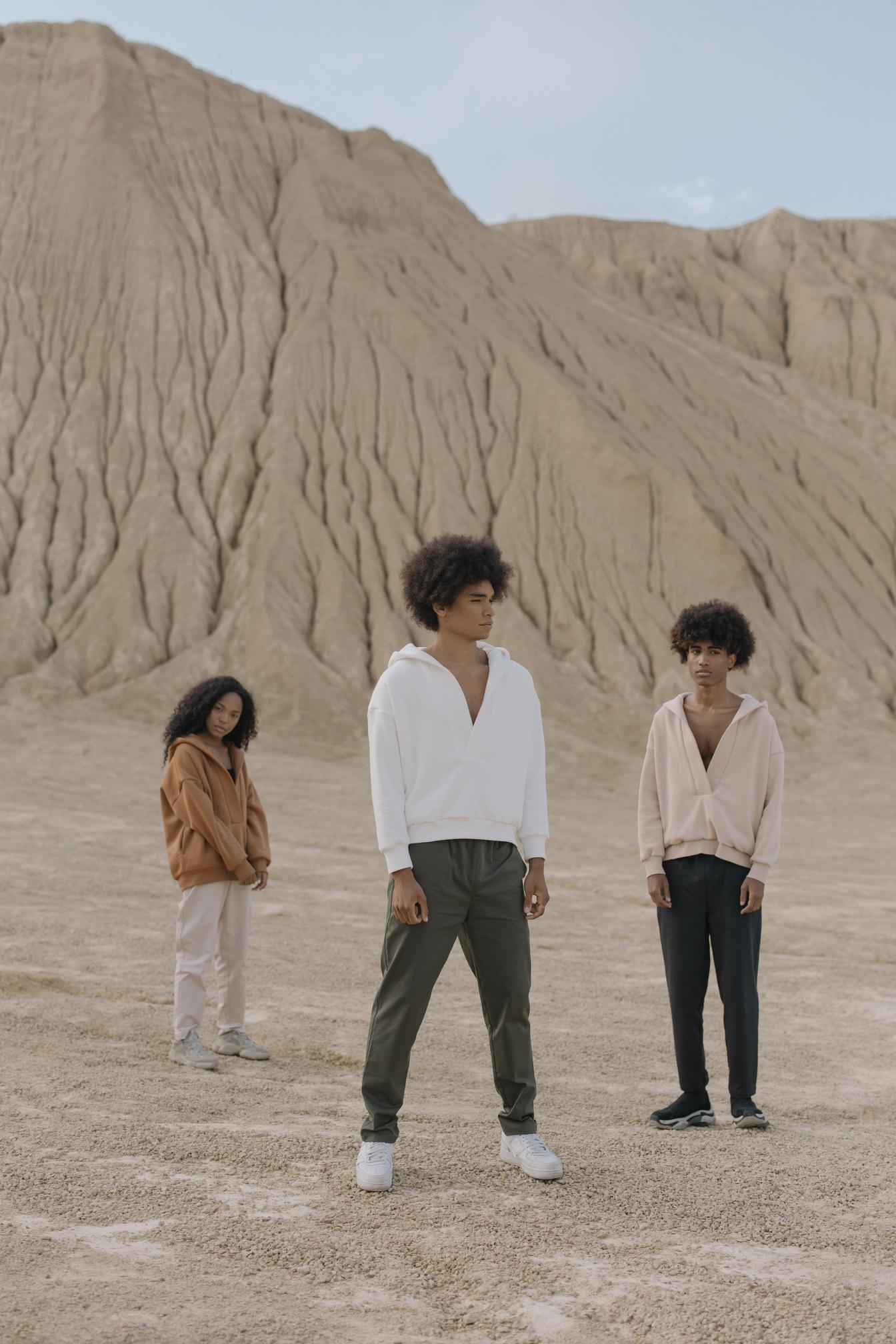 Who we are?
Briefly elaborate on what you want to discuss.
What we do?
Briefly elaborate on what you want to discuss.
Add a Timeline Page
Add a main point
Add a main point
Add a main point
Add a main point
Elaborate on what you want to discuss.
Elaborate on what you want to discuss.
Elaborate on what you want to discuss.
Elaborate on what you want to discuss.
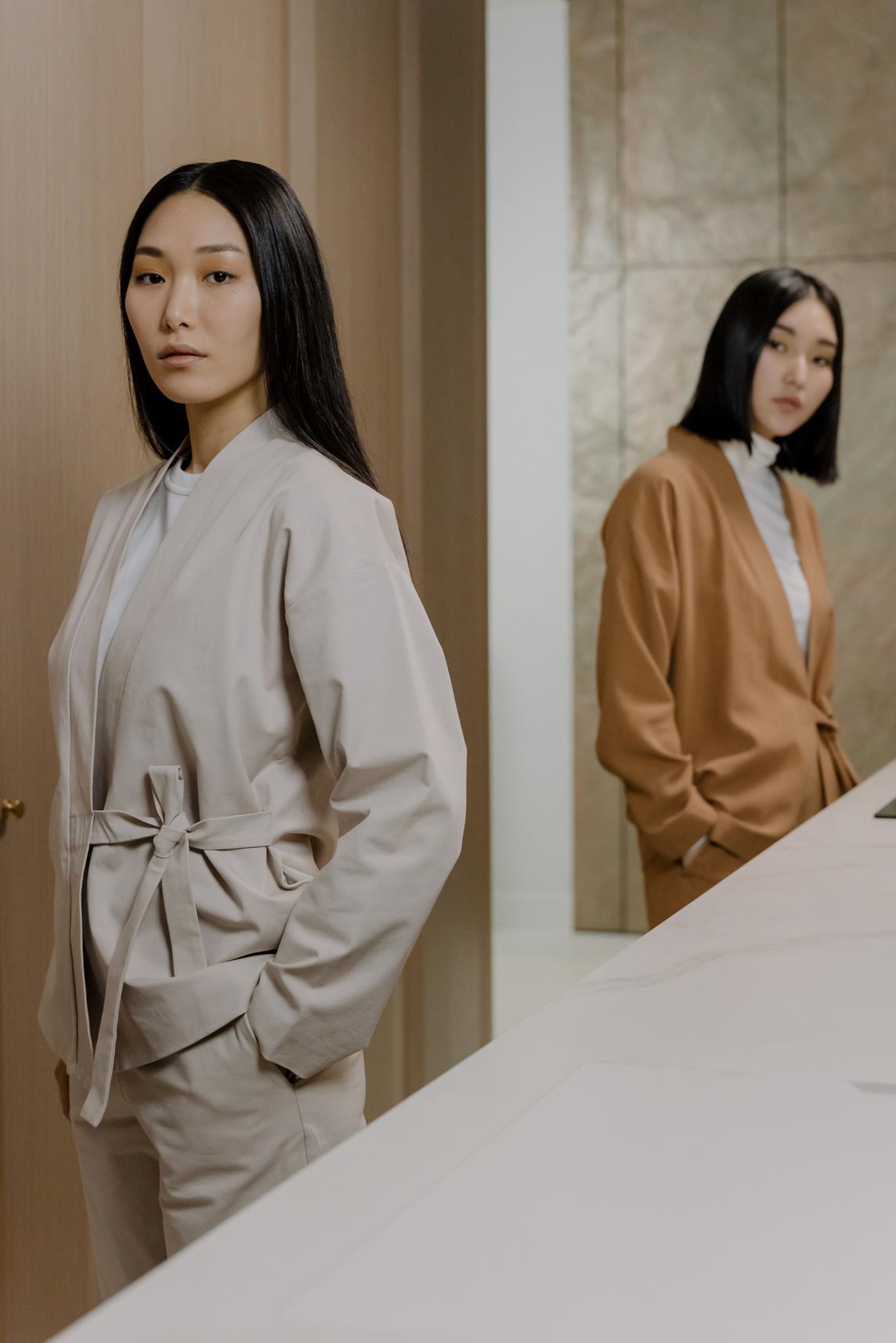 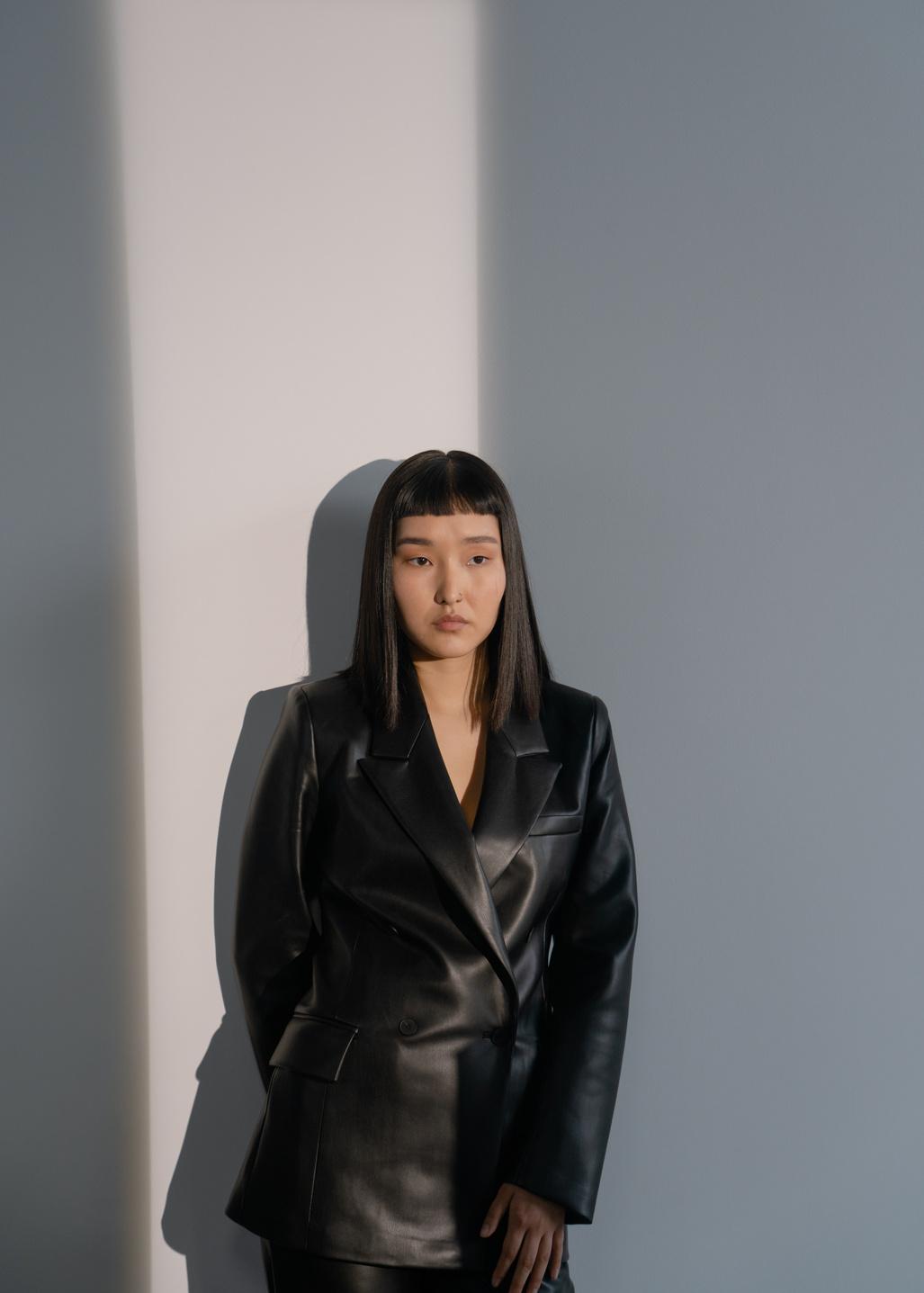 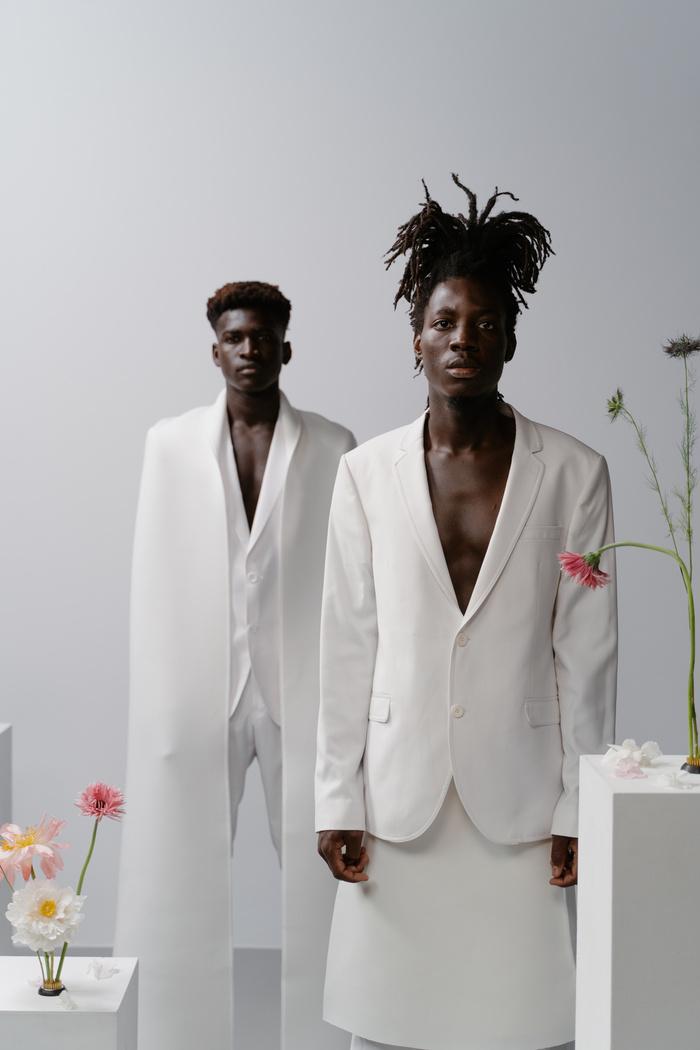 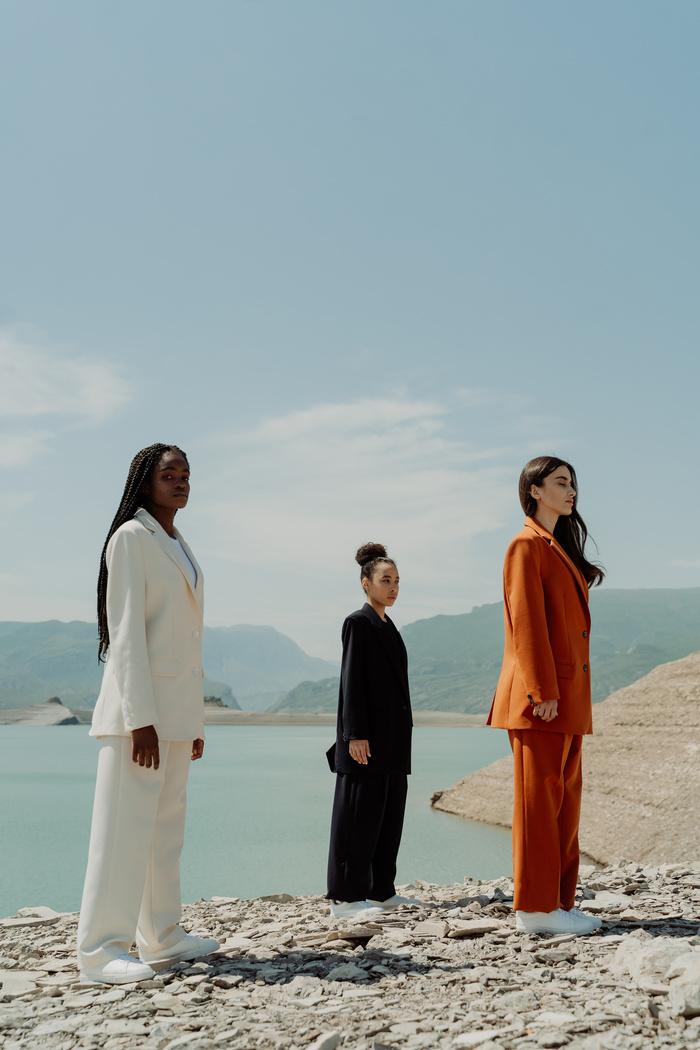 Our Products
Elaborate on what you want
to discuss.
02.
Your Project
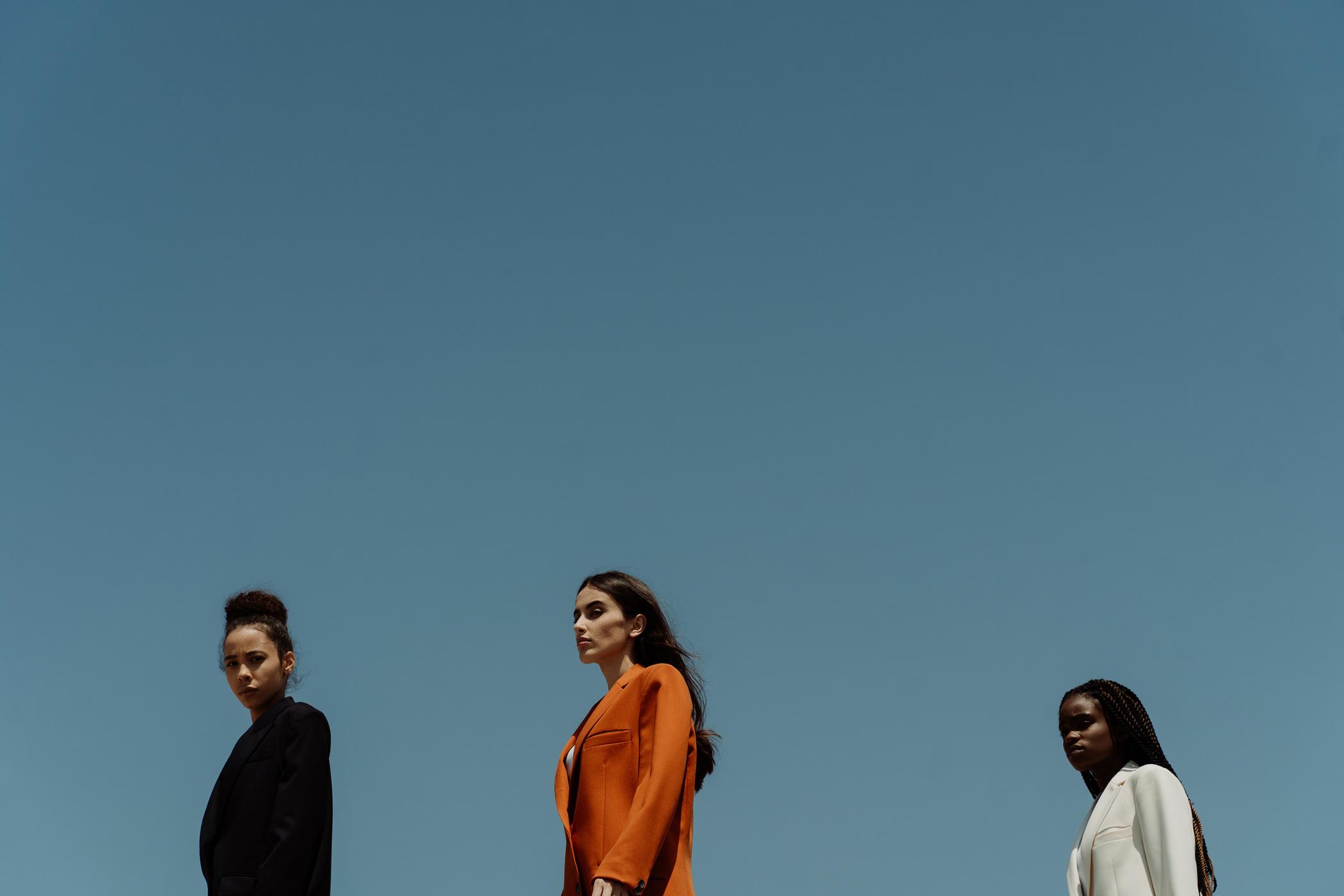 Presentations are communication tools that can be used as demonstrations, lectures, speeches, reports, and more. It is mostly presented before an audience. It serves a variety of purposes, making presentations powerful tools for convincing and teaching.
Year: 2022
Role: Write your role
Service One
Service Two
Service Three
Service Four
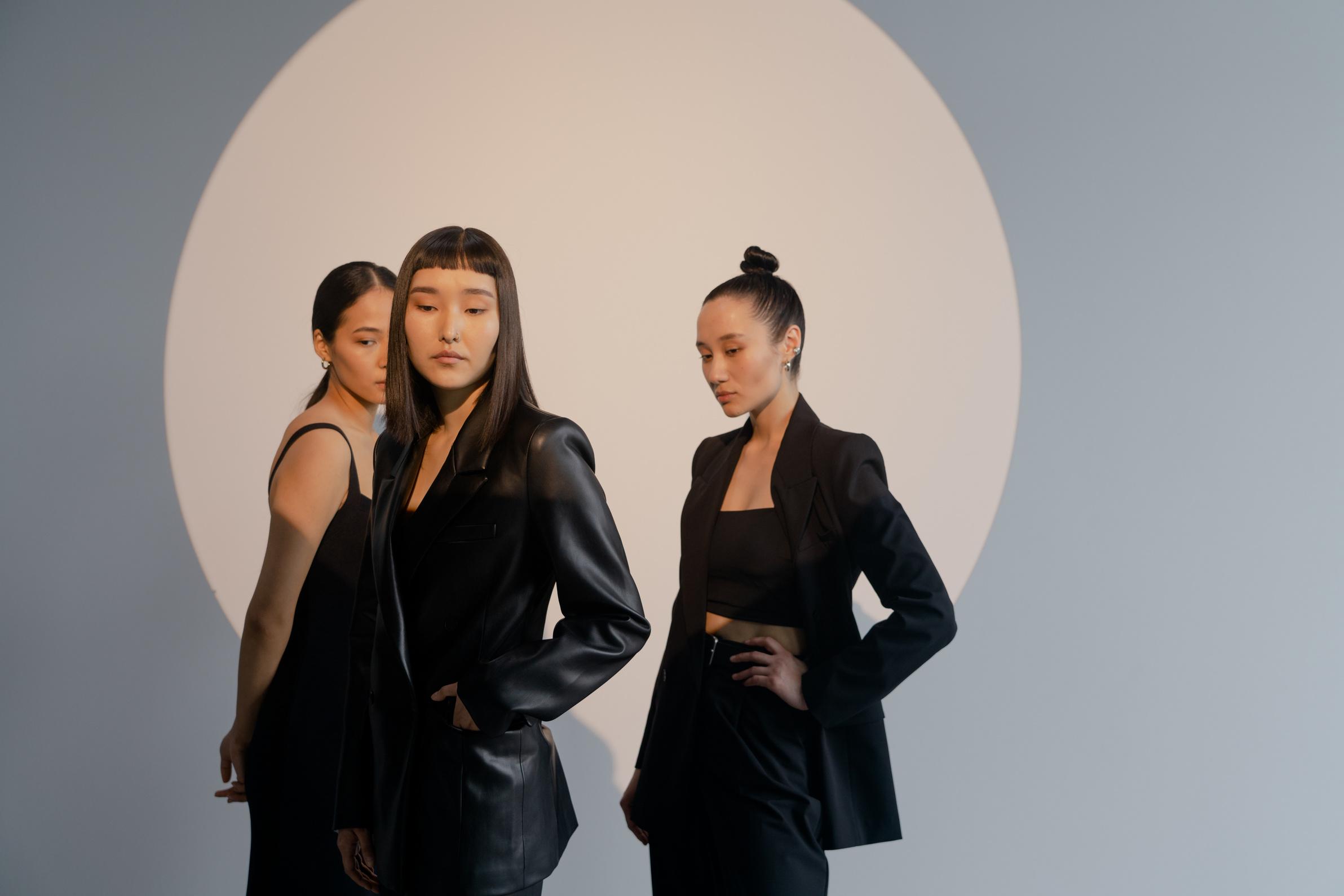 Elaborate on what you want to discuss.
Elaborate on what you want to discuss.
Elaborate on what you want to discuss.
Elaborate on what you want to discuss.
Our Services
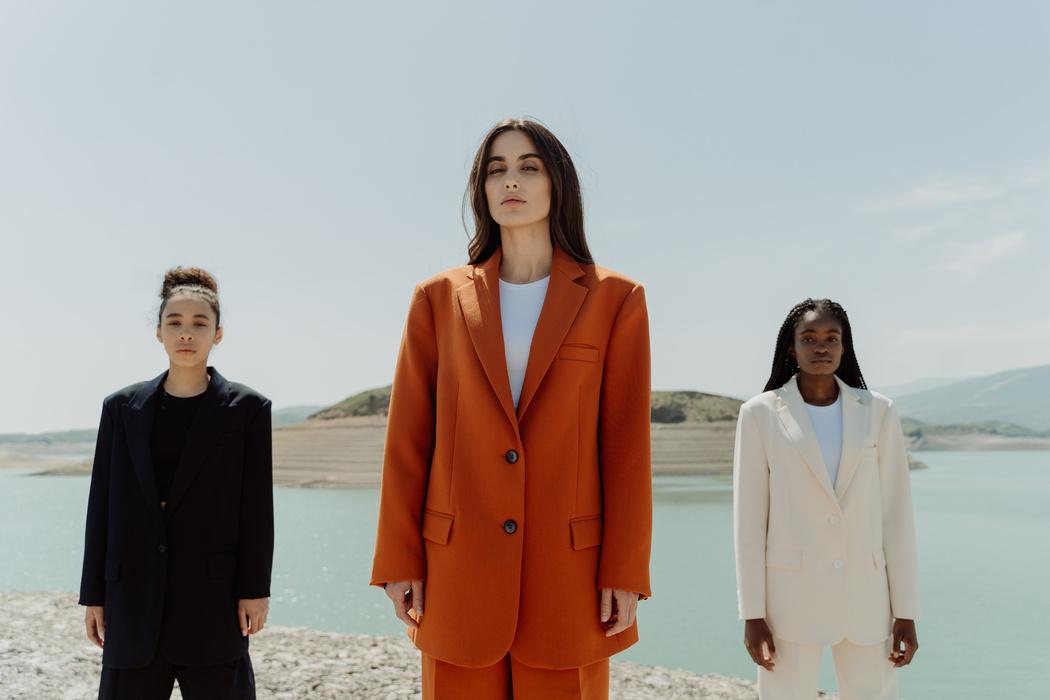 2 out of 5
95%
12 million
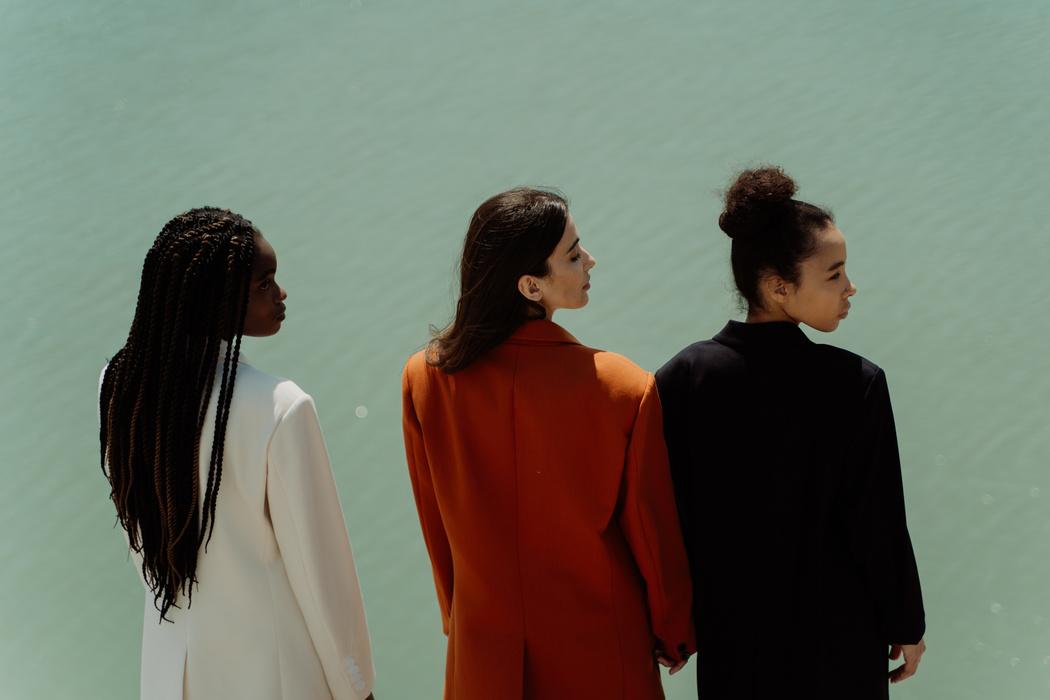 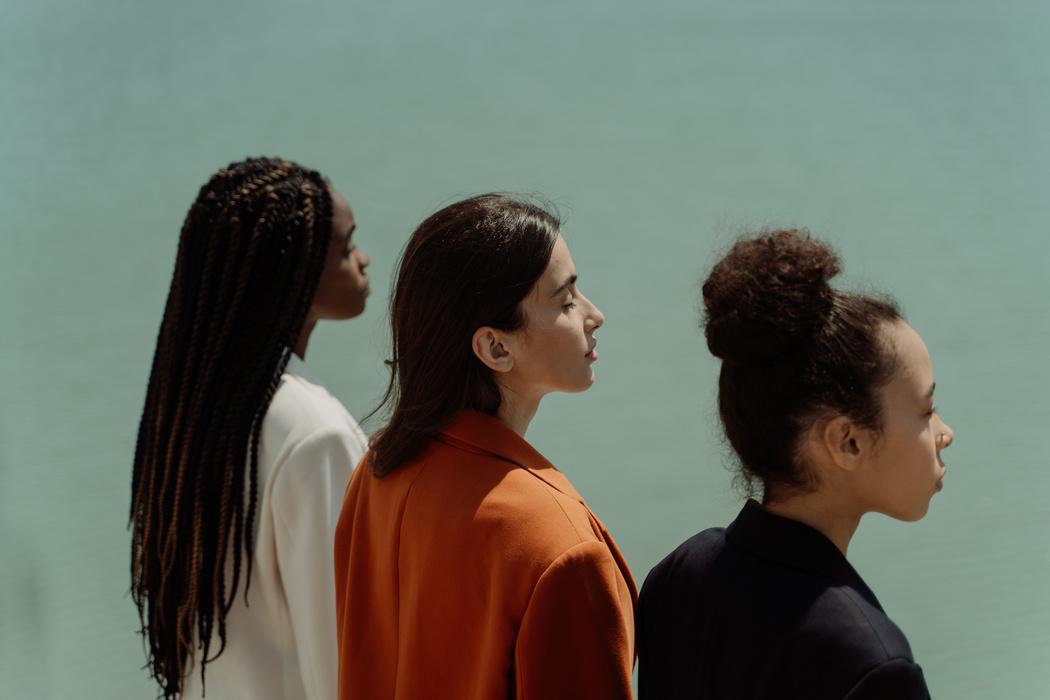 Elaborate on the featured statistic.
Elaborate on the featured statistic.
Elaborate on the featured statistic.
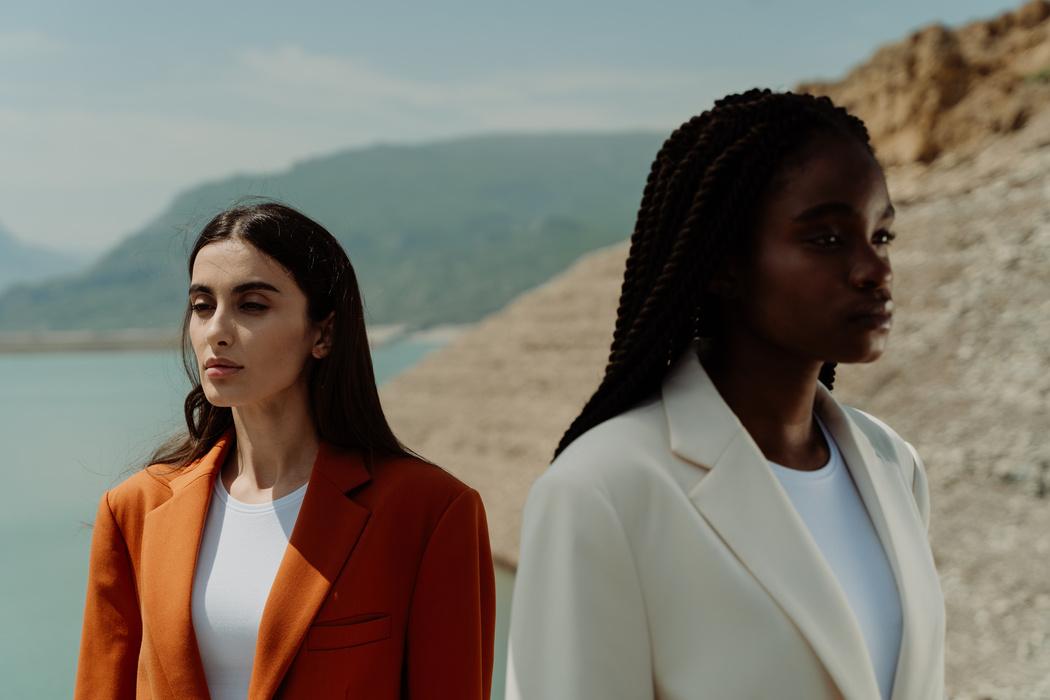 Gallery Image
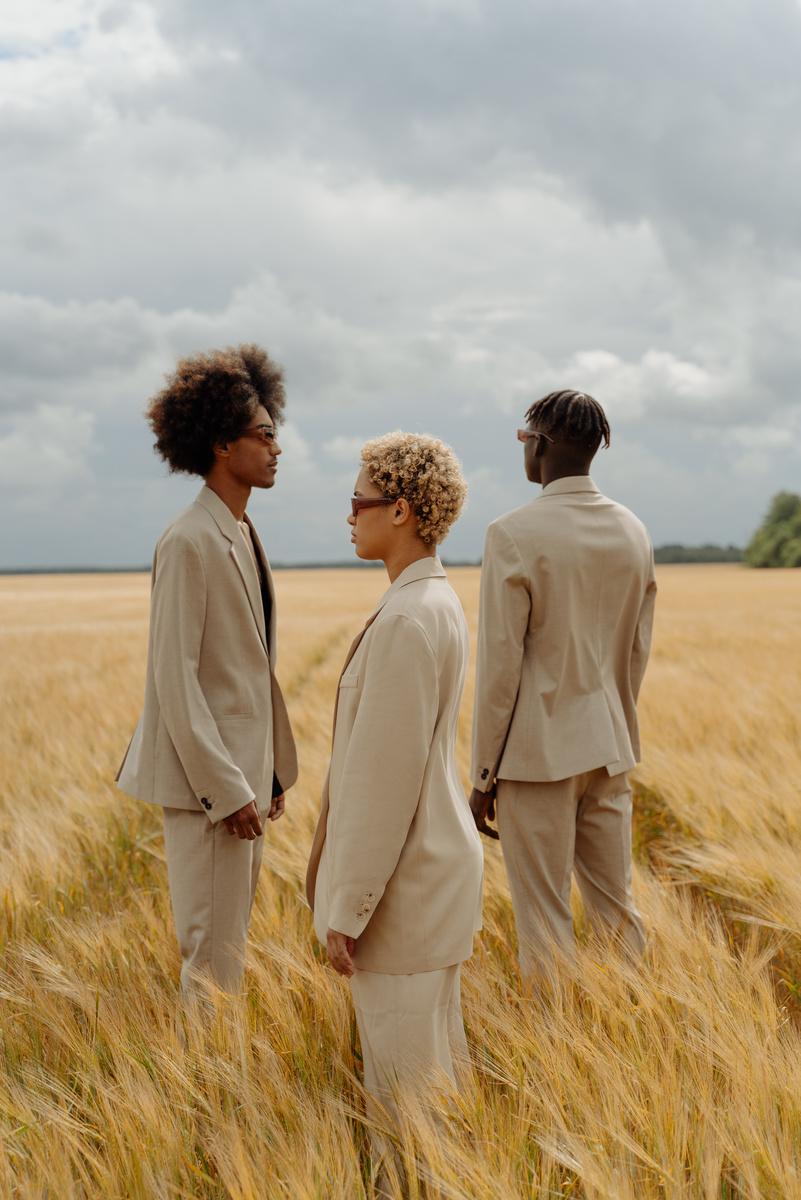 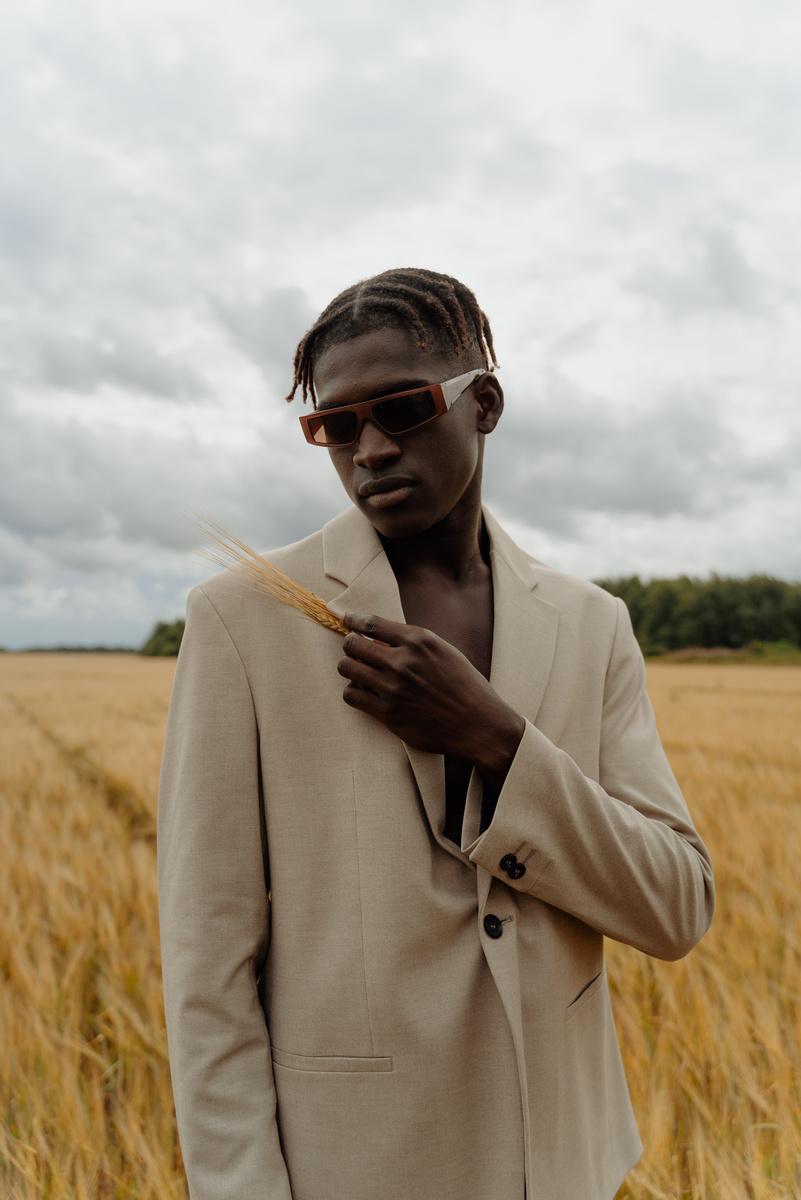 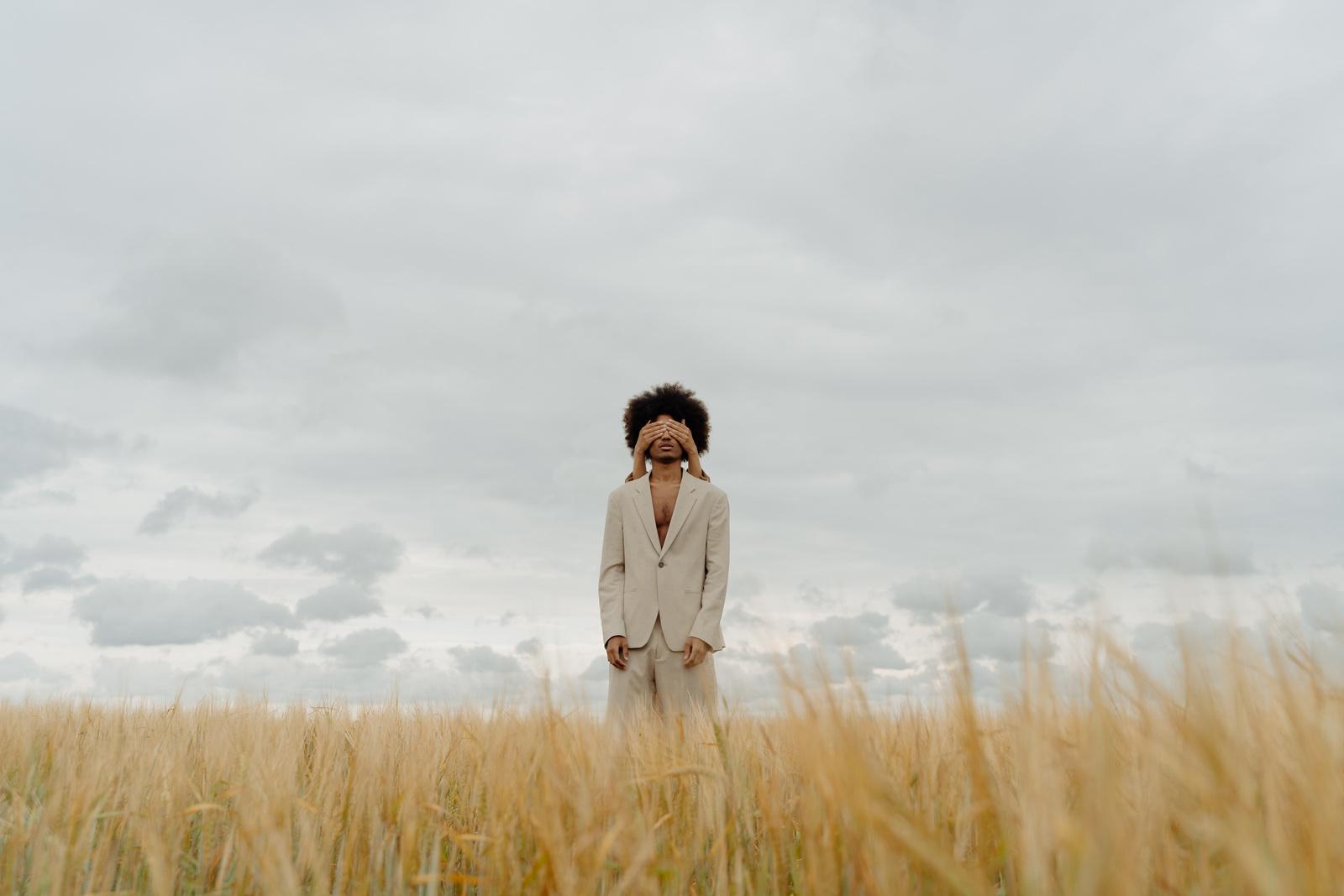 40
Analysis
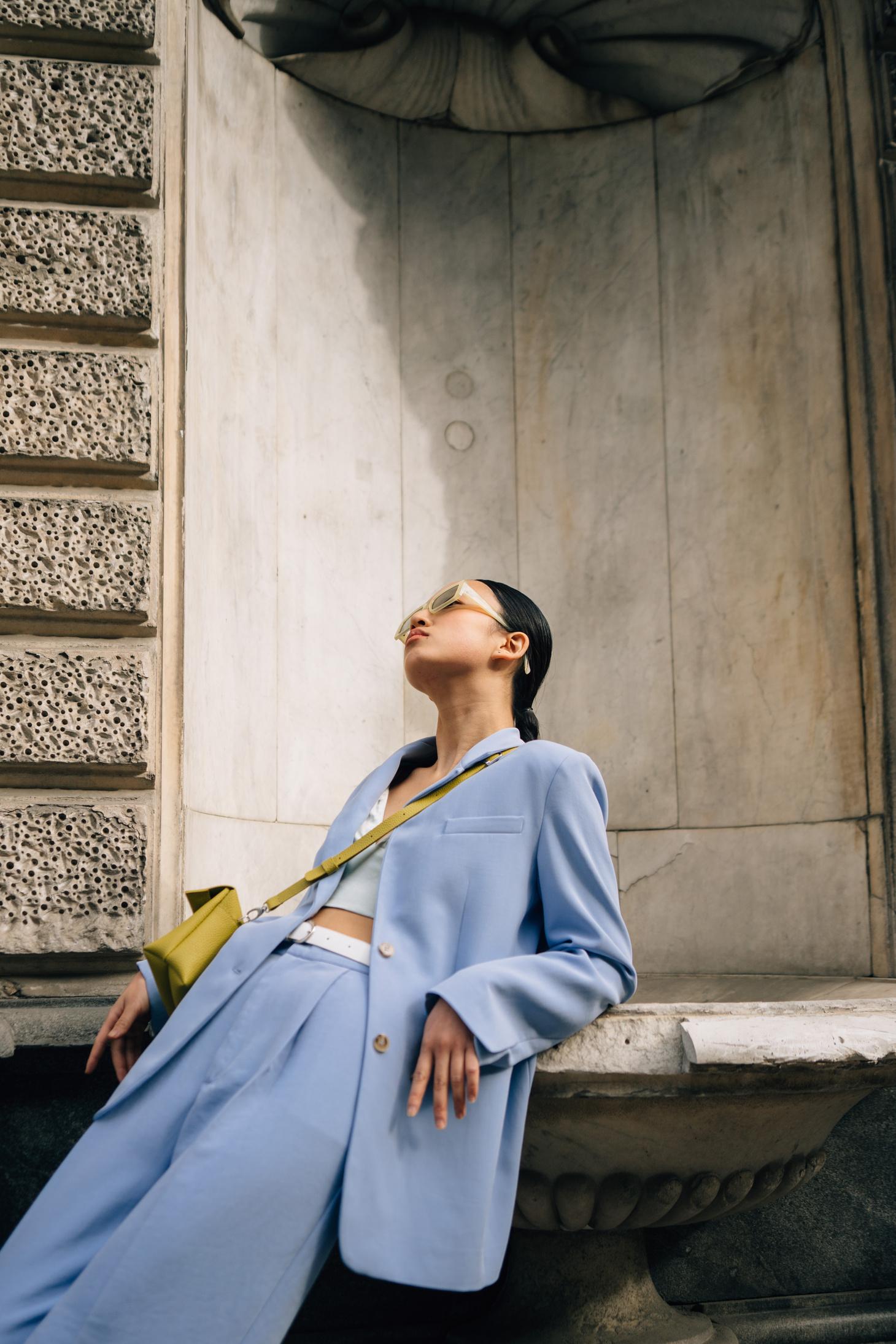 Elaborate on the featured statistic.
30
20
10
0
Item 1
Item 2
Item 3
Item 4
W
O
S
T
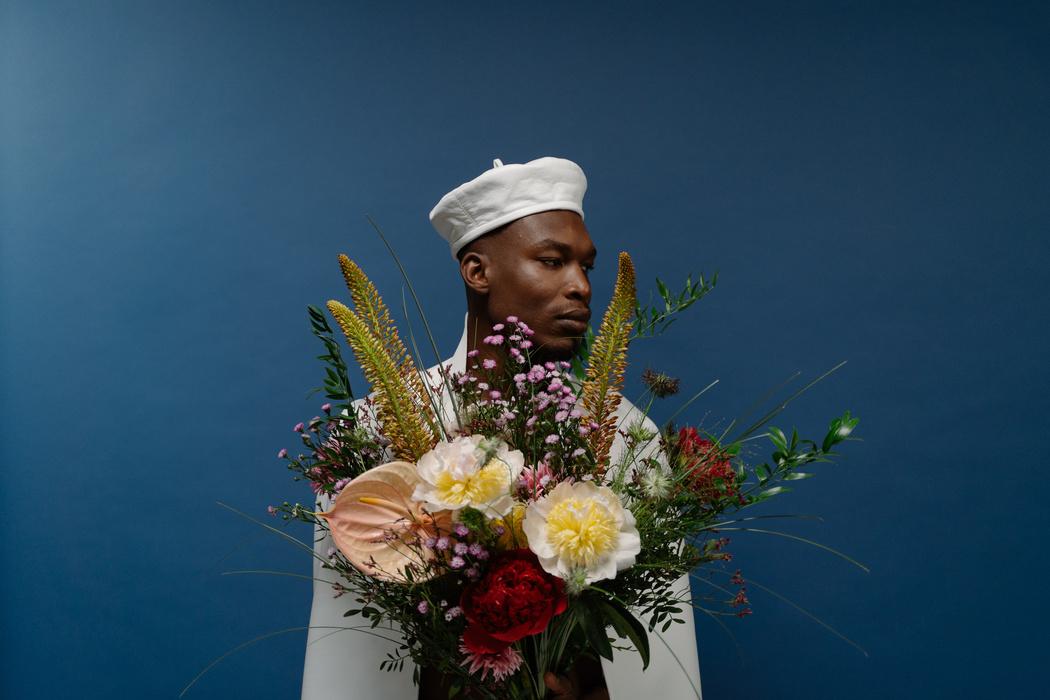 Opportunities
Strengths
Weaknesses
Threats
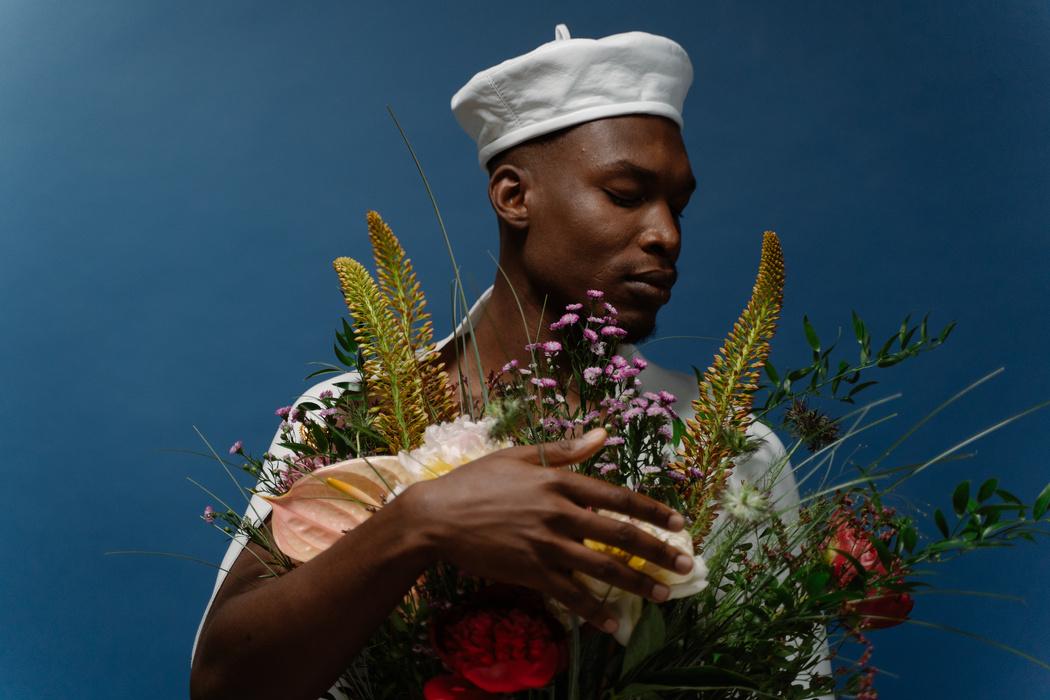 What are your goals? 
Are demands shifting?
How can it be improved?
Where do you need to improve? 
Are resources adequate?
What do others do better than you?
What are you doing well? 
What sets you apart?
What are your good qualities?
What are the blockers you're facing? 
What are factors outside
of your control?
About Us
Elaborate on what you want
to discuss.
03.
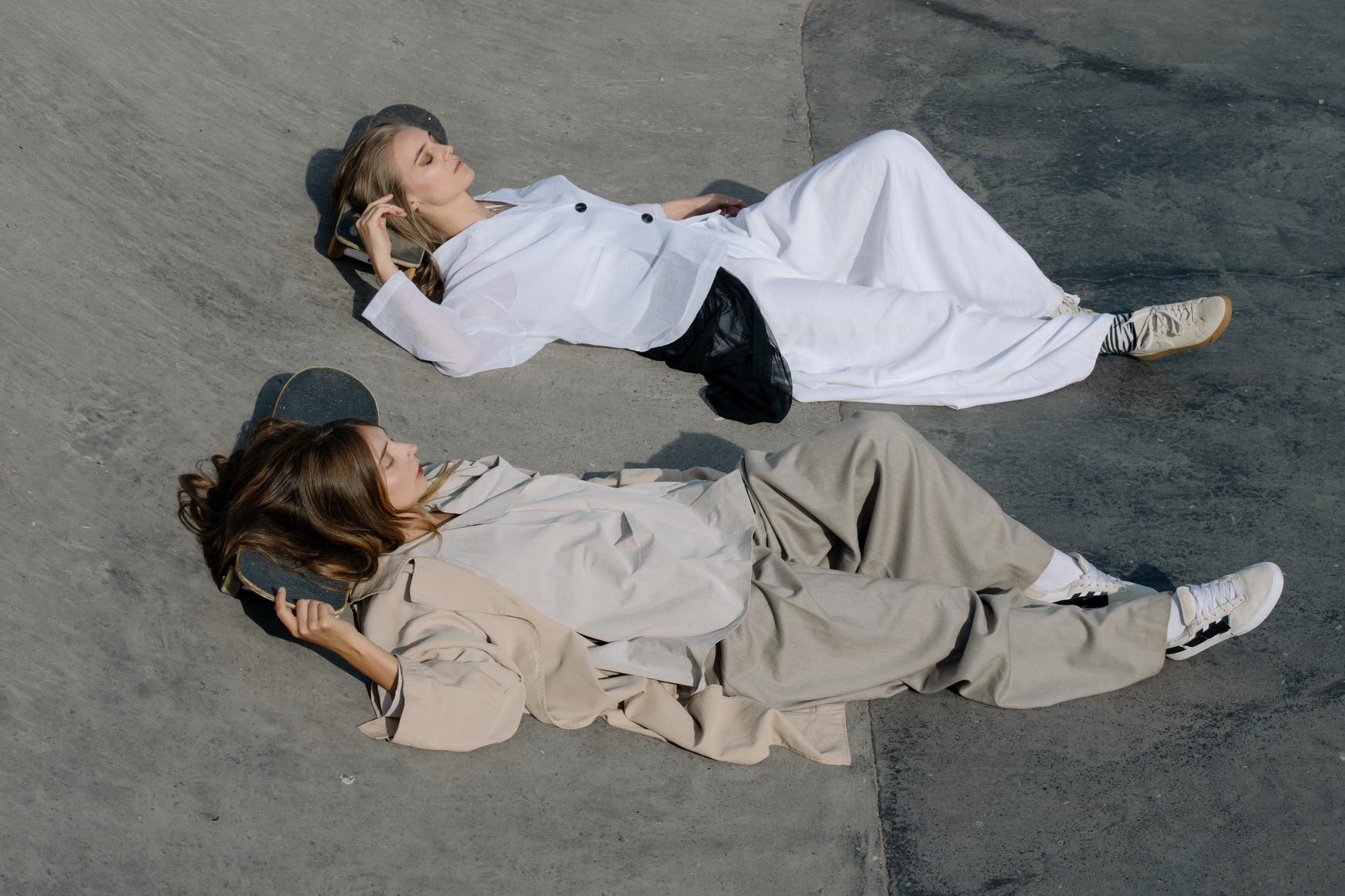 Our
History
Presentations are communication tools that can be used as demonstrations, lectures, speeches, reports, and more. It is mostly presented before an audience.
Add a Team Members Page
Elaborate on what you want to discuss.
Name
Name
Name
Name
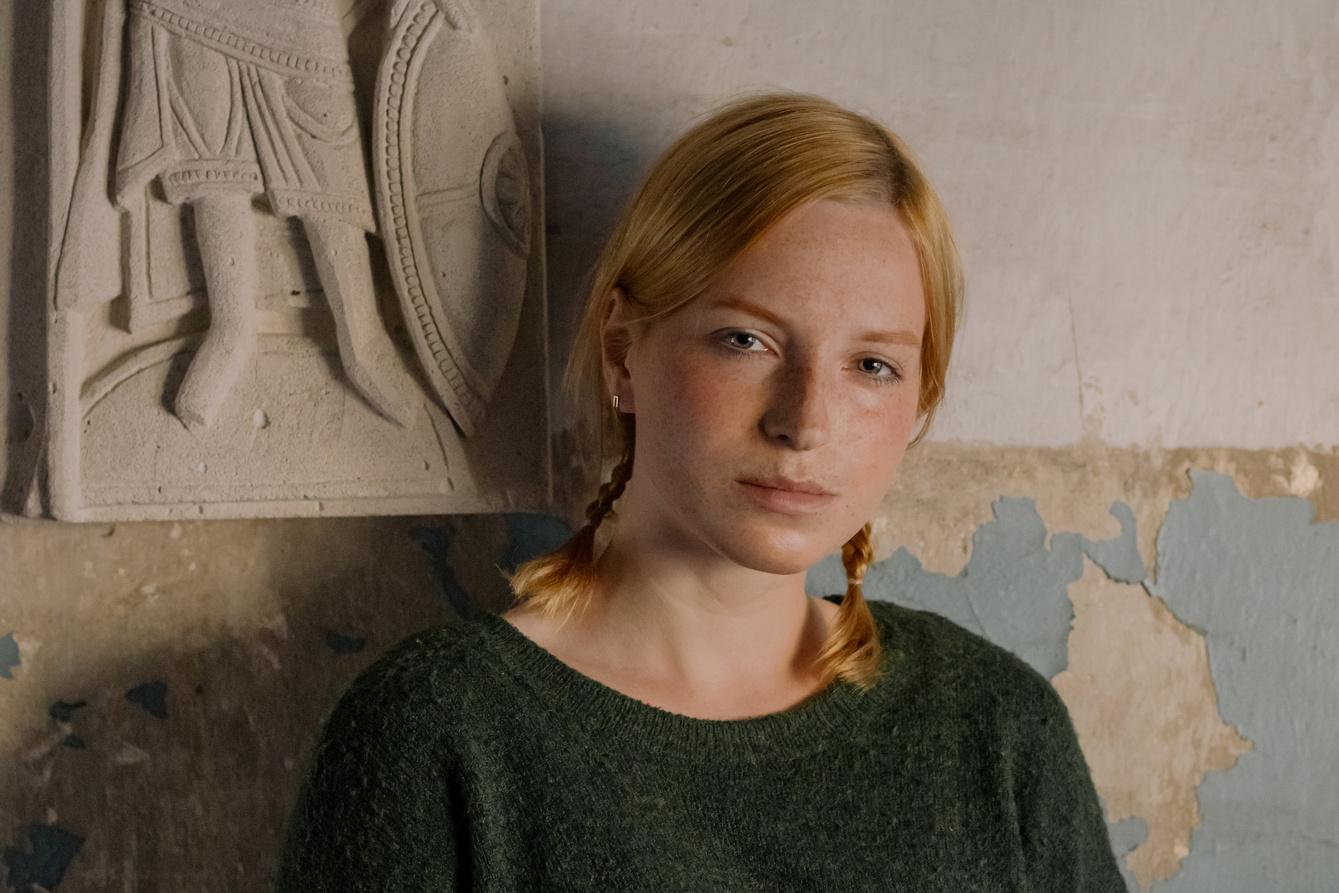 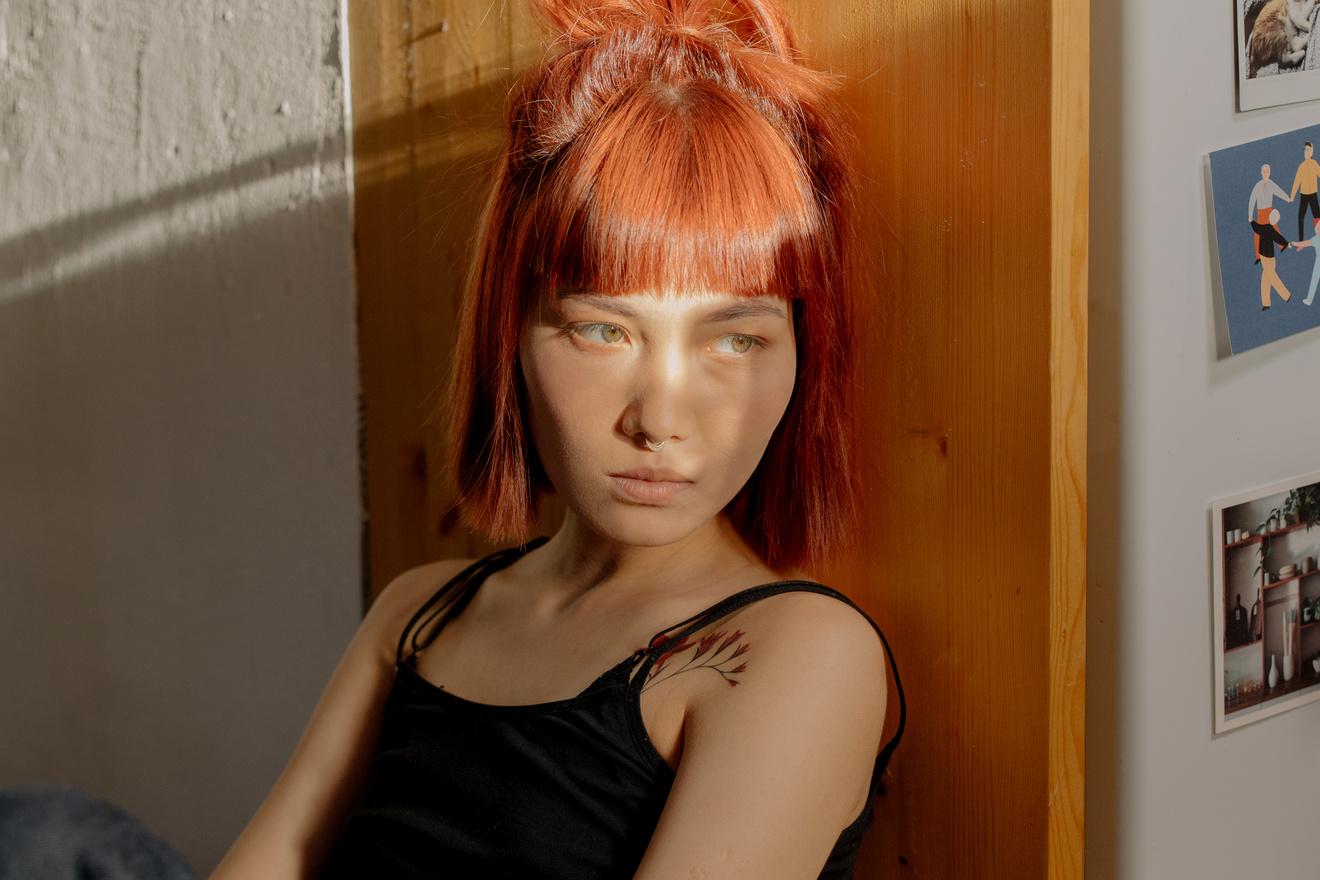 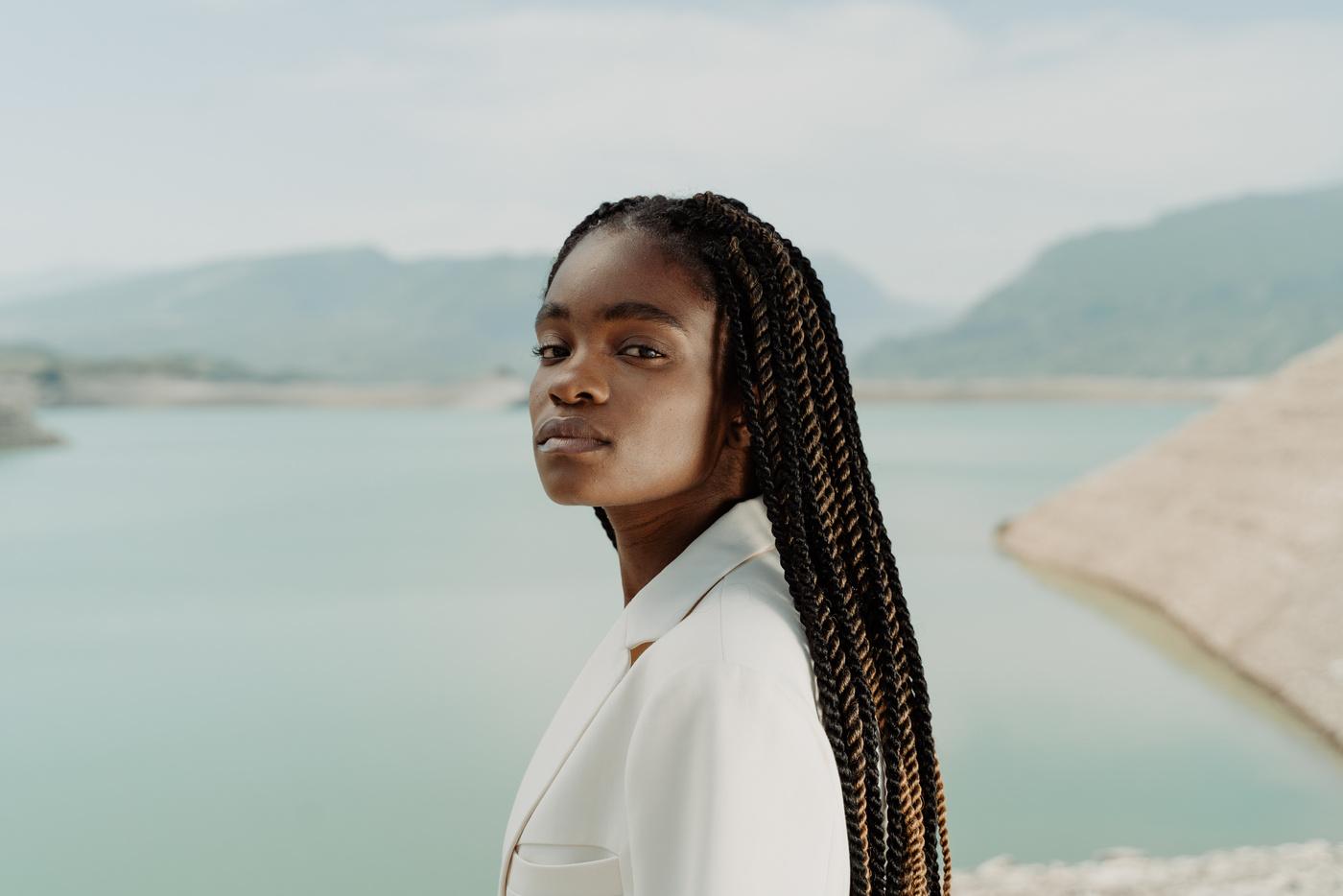 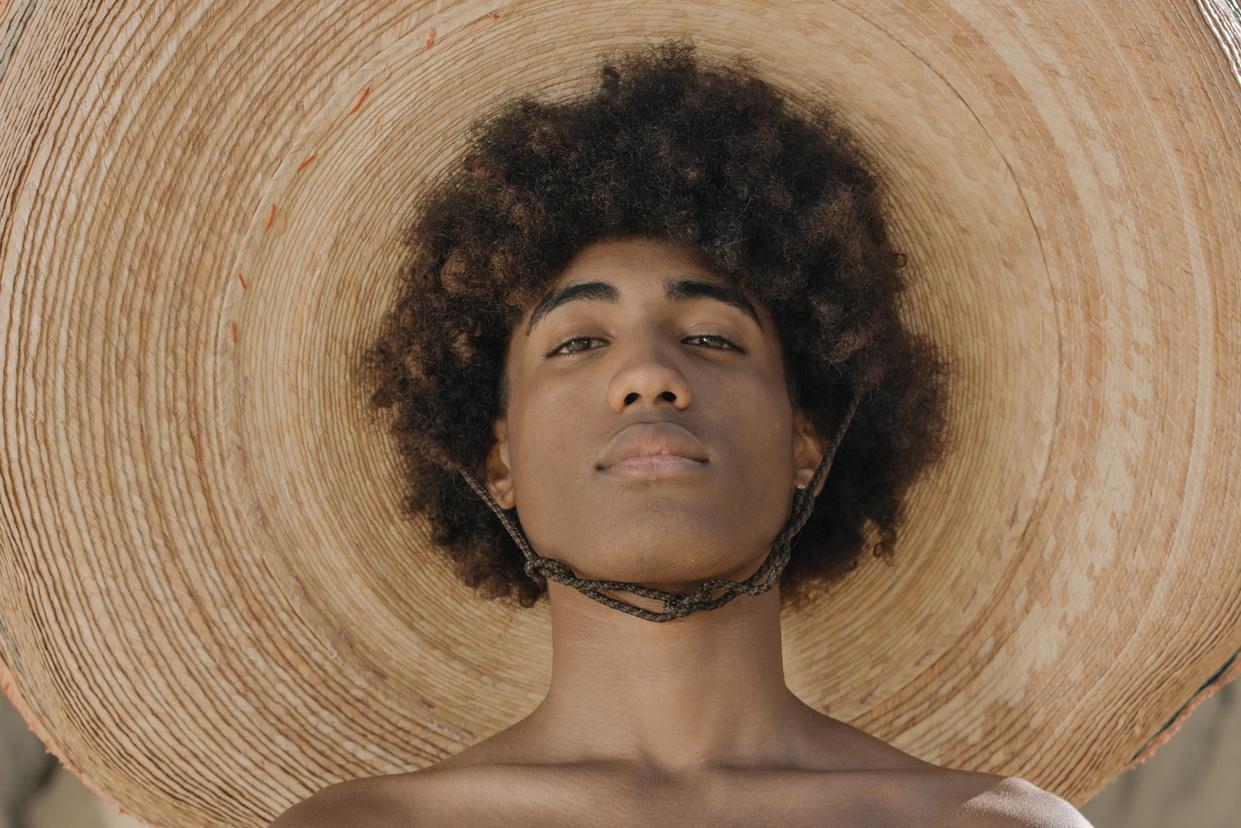 Title or Position
Title or Position
Title or Position
Title or Position
Name Surname
Our Founder
Presentations are communication tools that can be used as demonstrations, lectures, speeches, reports, and more. It is mostly presented before an audience.
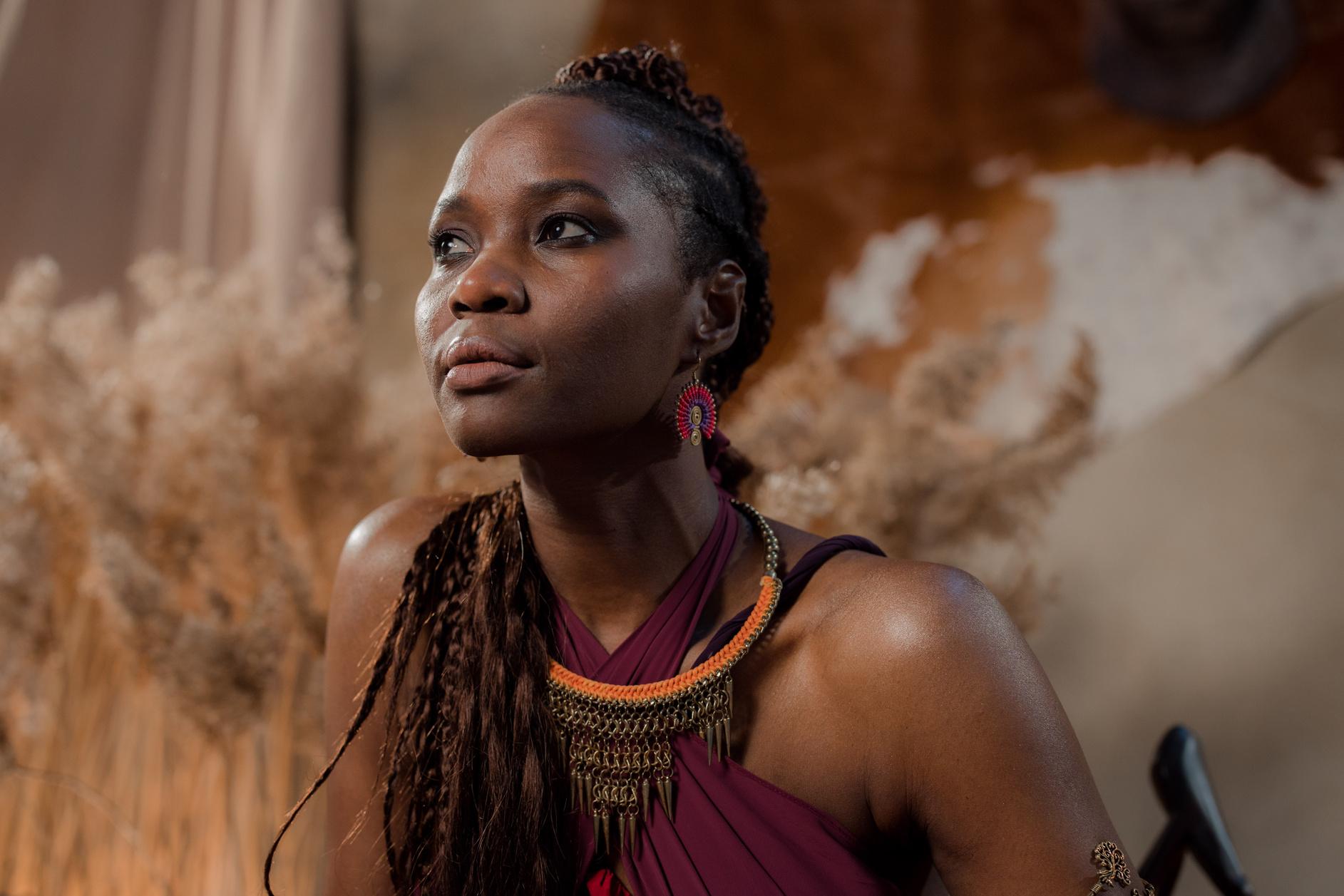 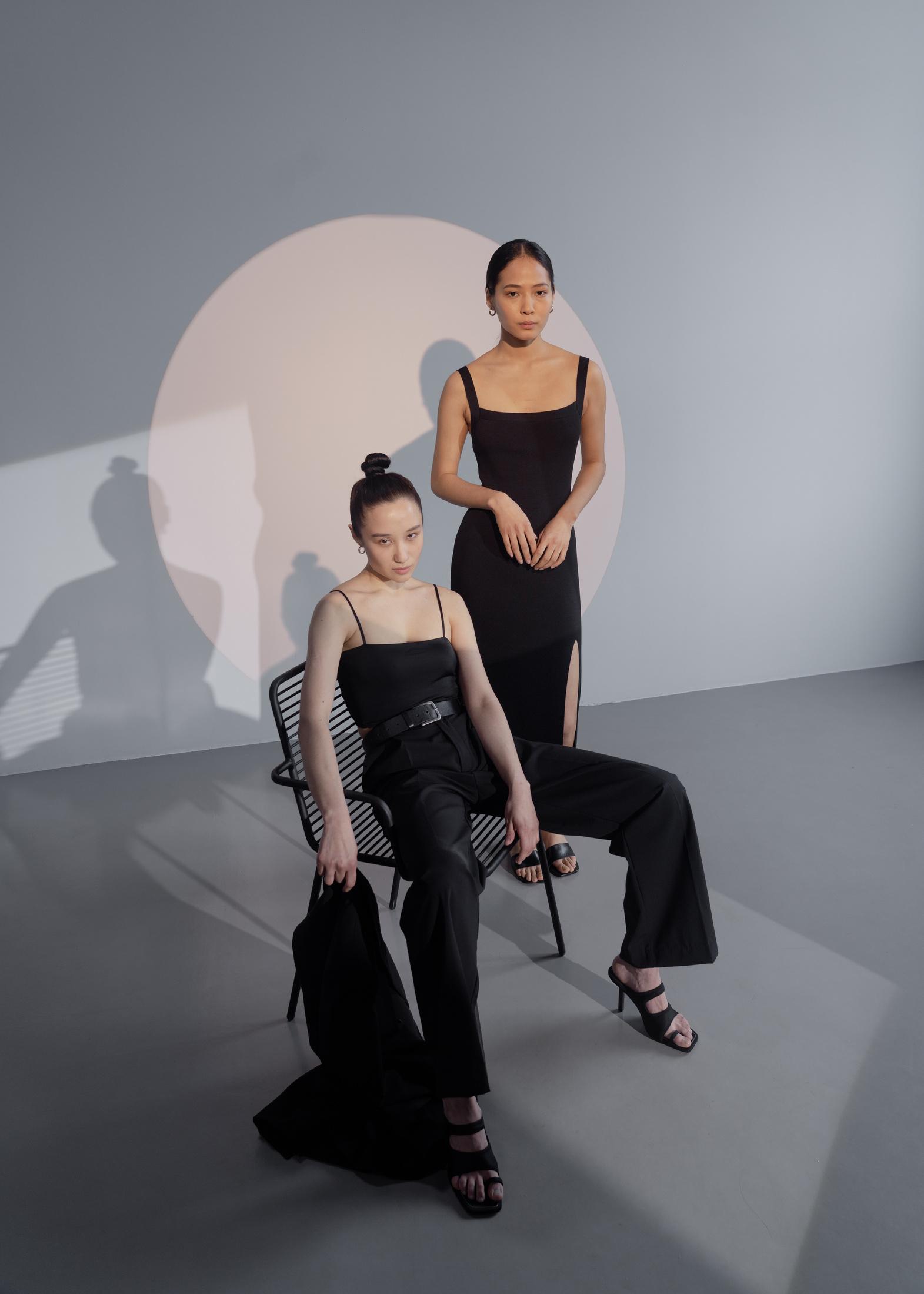 Contact Us
123 Anywhere St., Any City,ST 12345

123-456-7890

hello@reallygreatsite.com

@reallygreatsite

reallygreatsite.com
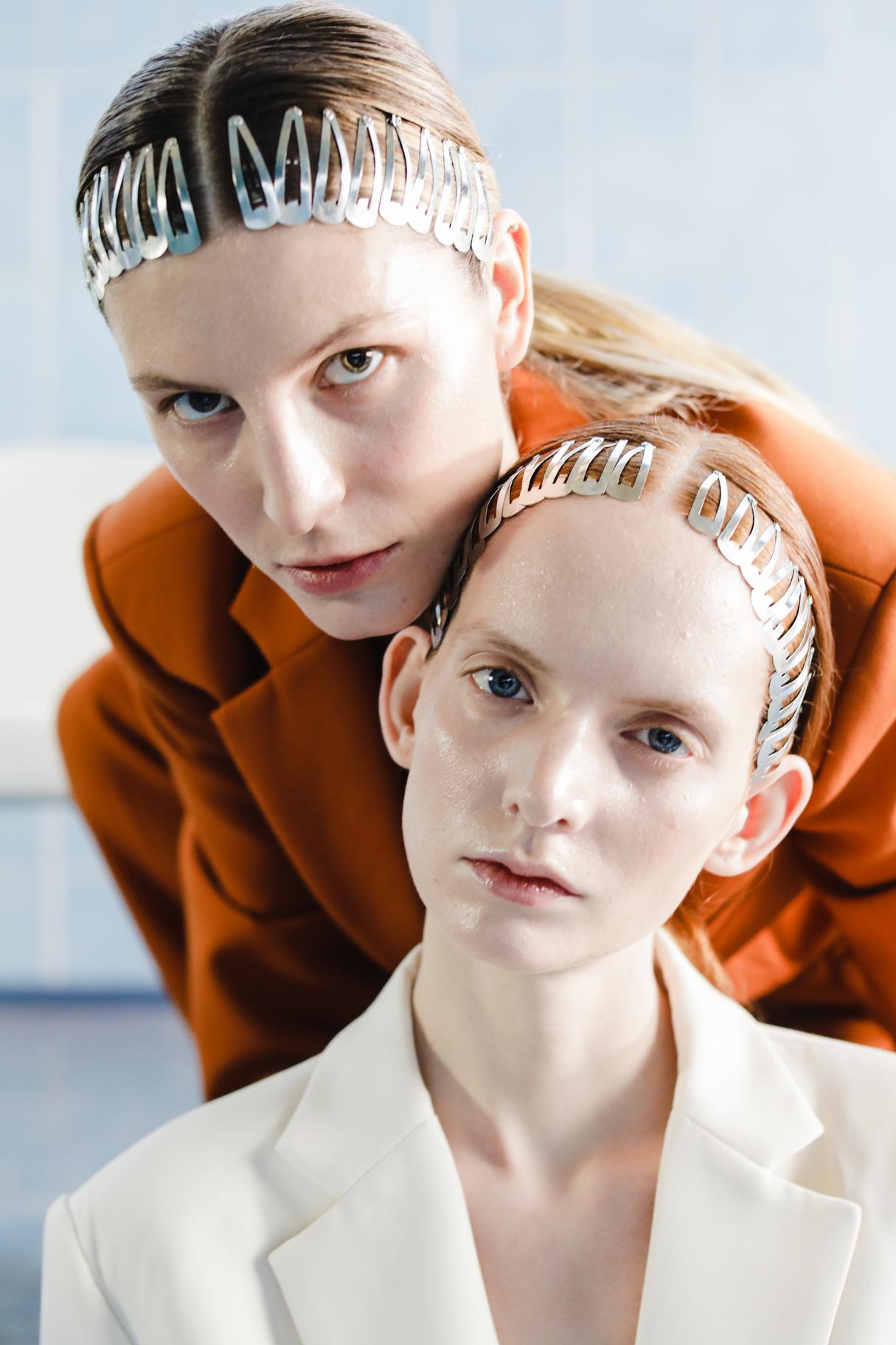 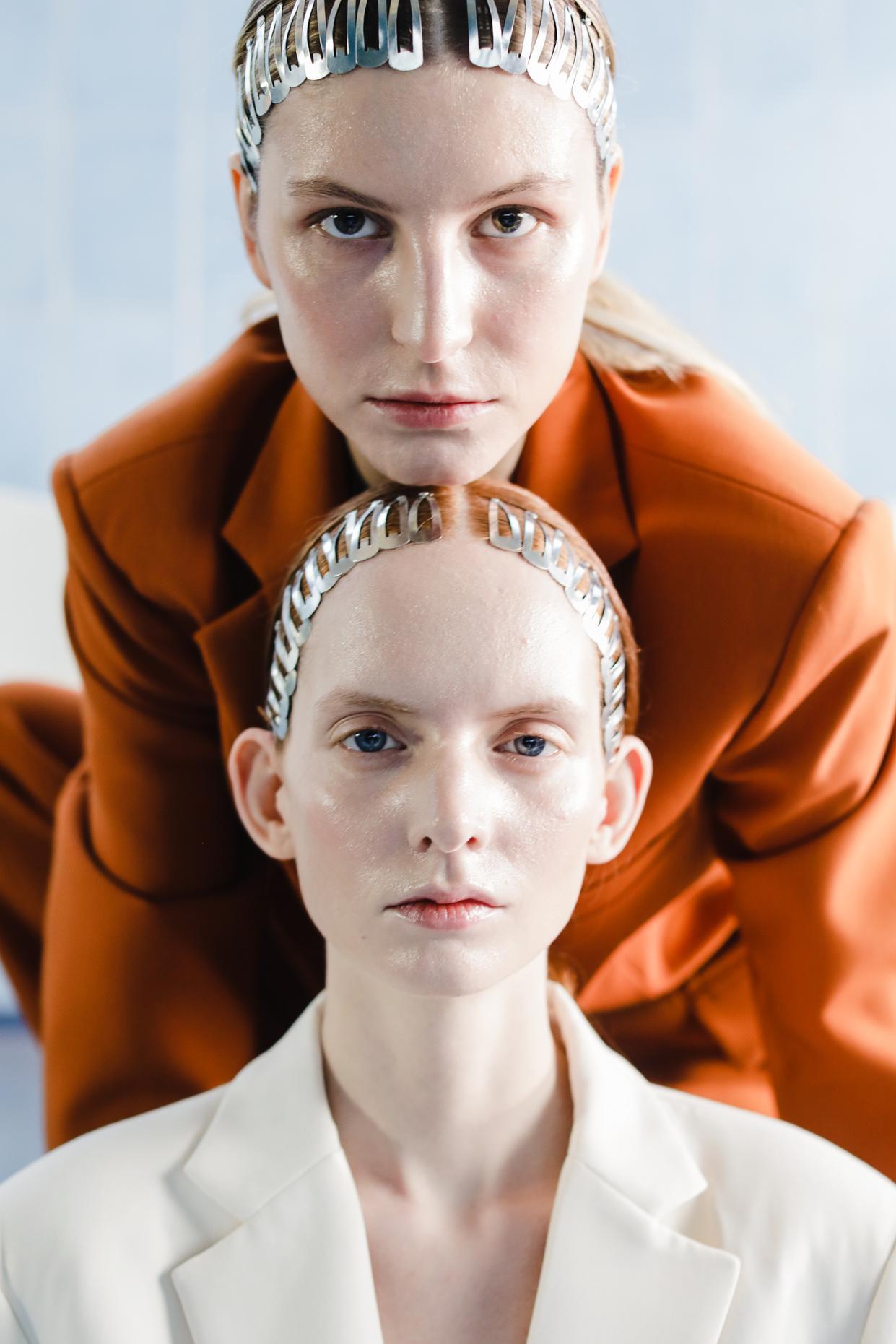 Credits
This presentation template is free
for everyone to use thanks to
the following:
SlidesCarnival for the presentation template
Pexels for the photos
Happy designing!
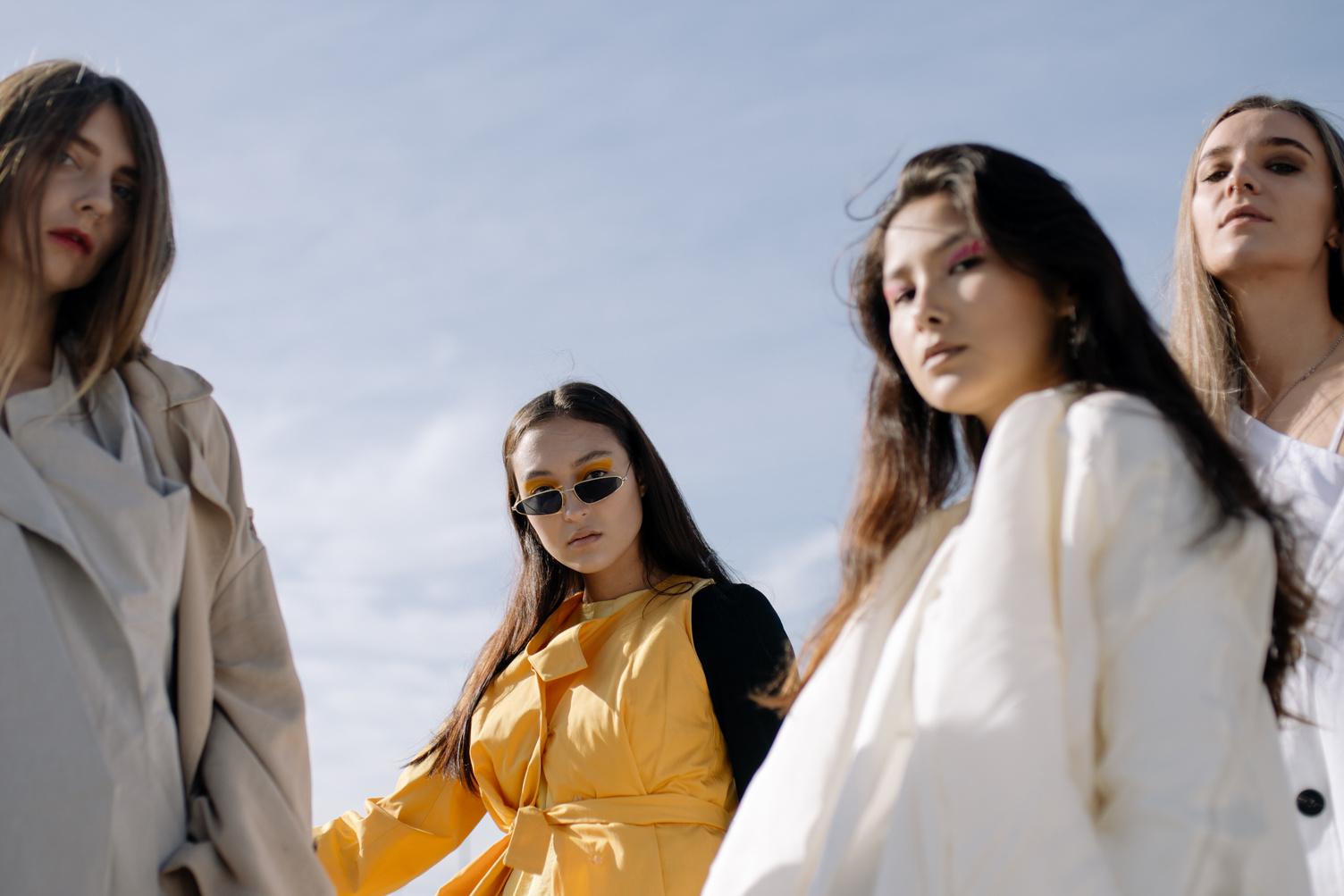 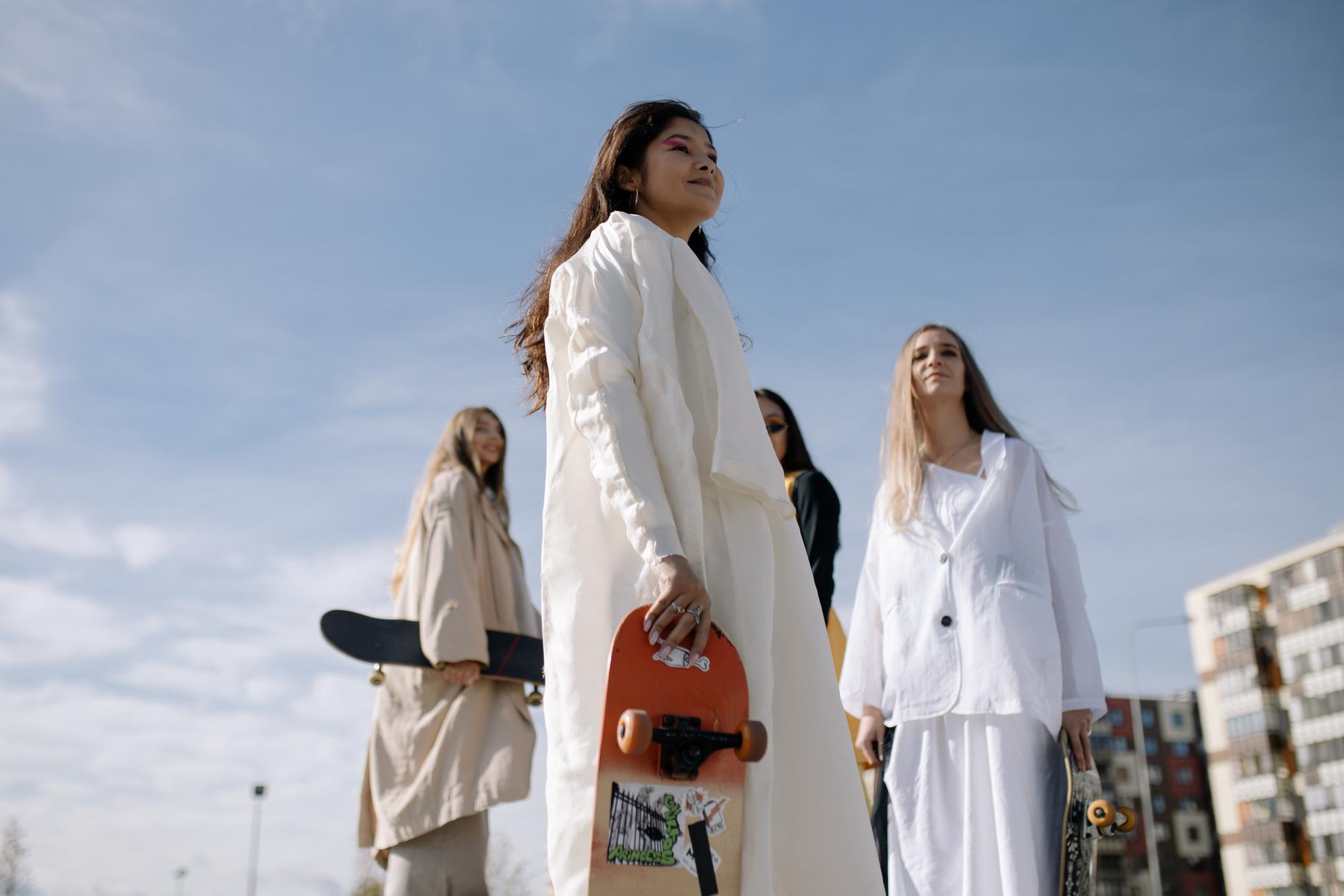 Fonts In this Presentation
This presentation template uses the following free fonts:
Titles: Gilda Display
Headers: Gilda Display
Body Copy: Nunito Light
You can find these fonts online too. Happy designing!
Resource 
Page
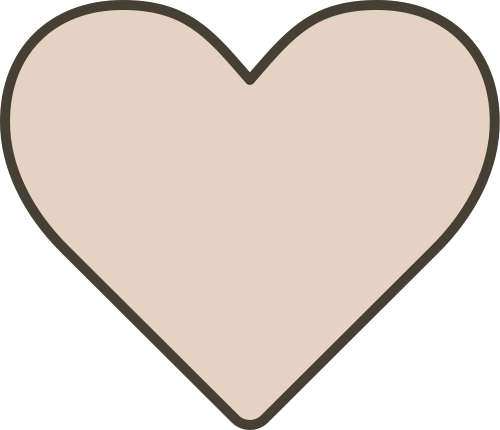 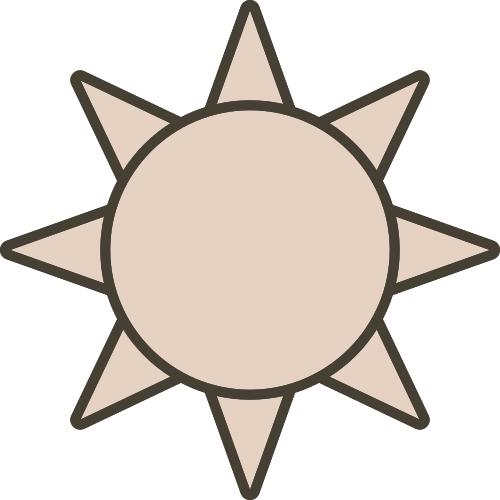 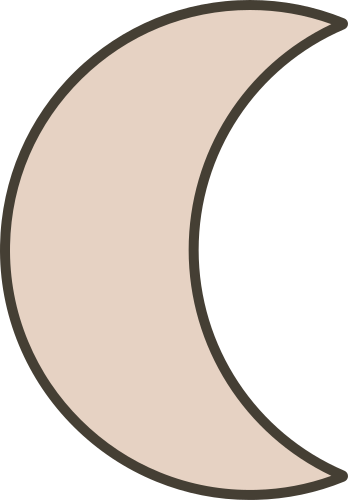 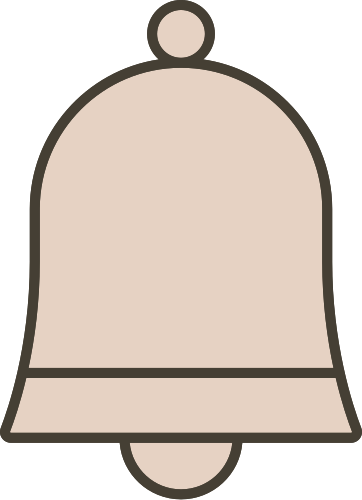 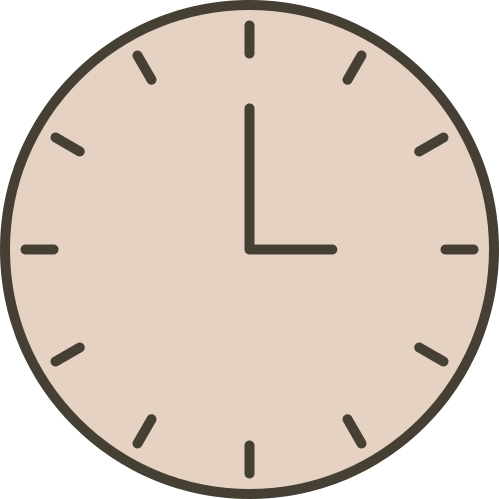 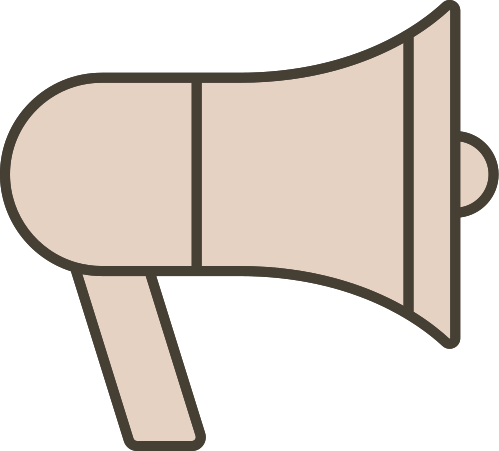 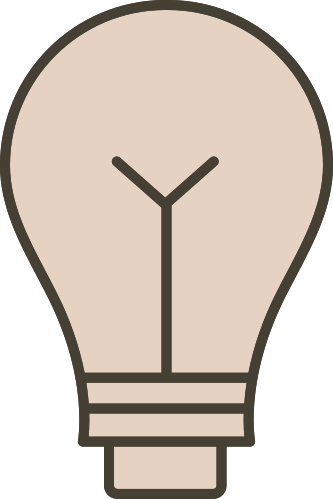 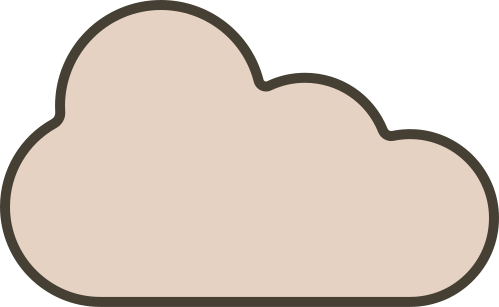 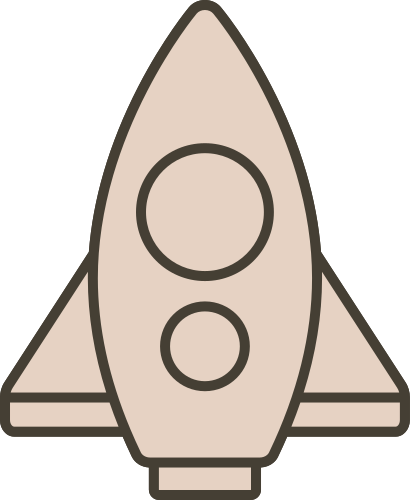 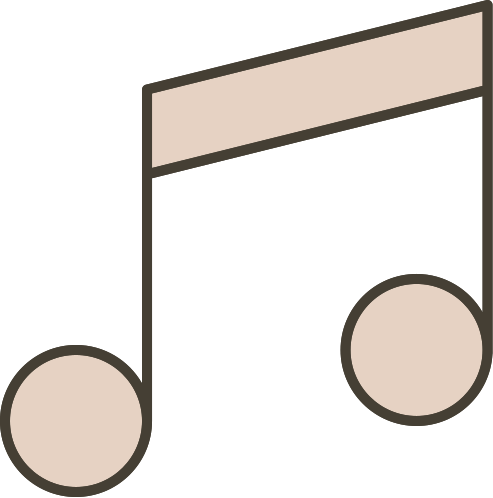 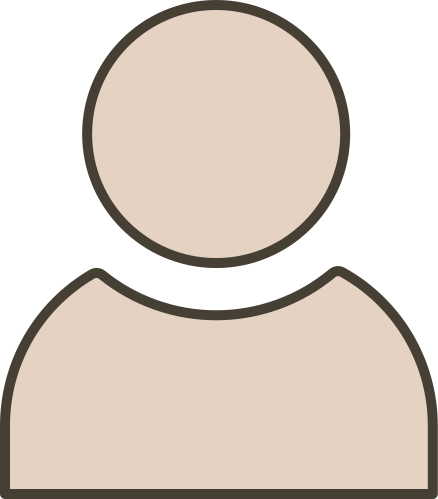 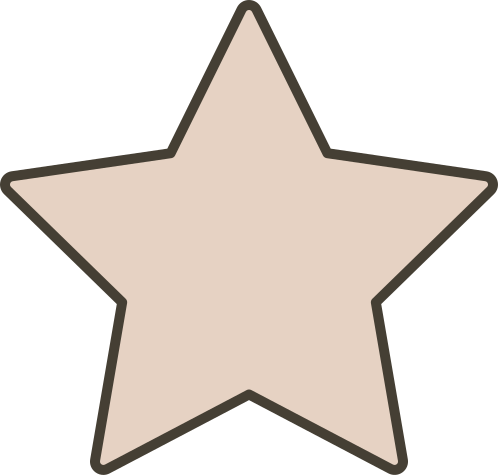 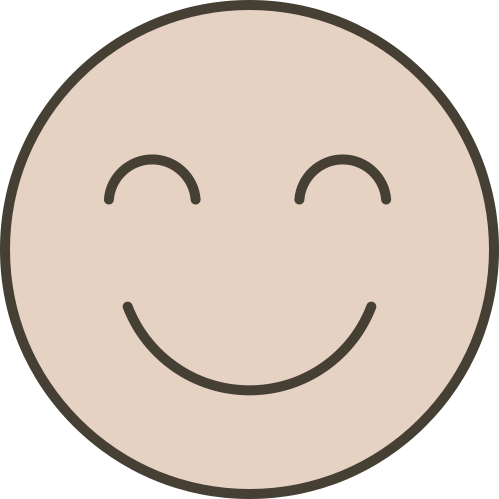 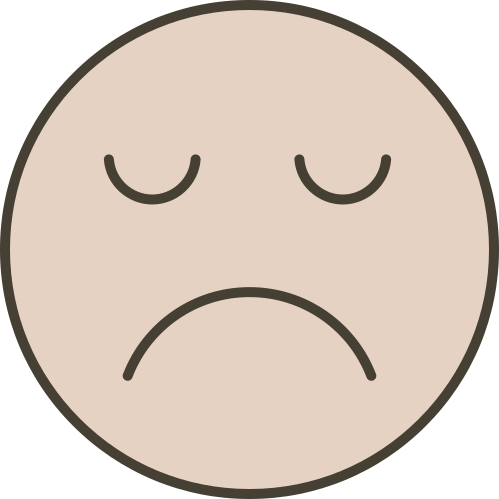 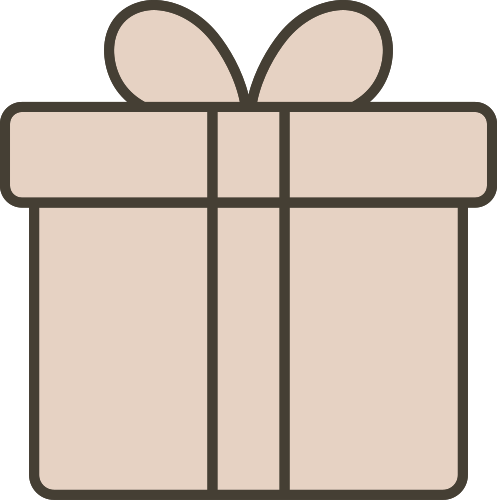 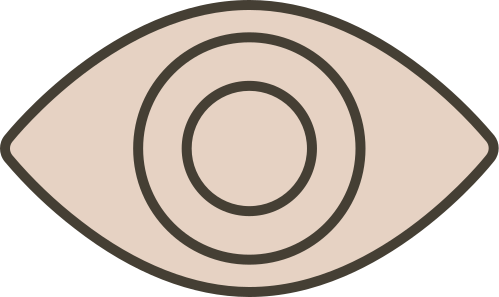 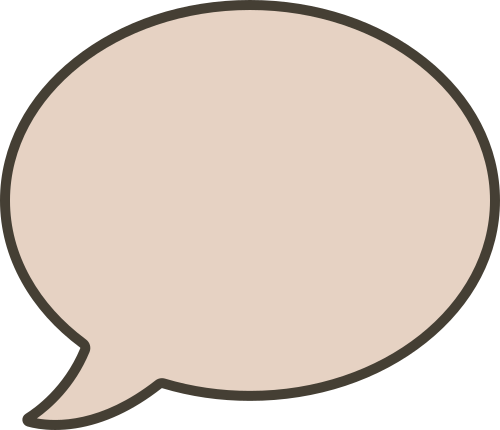 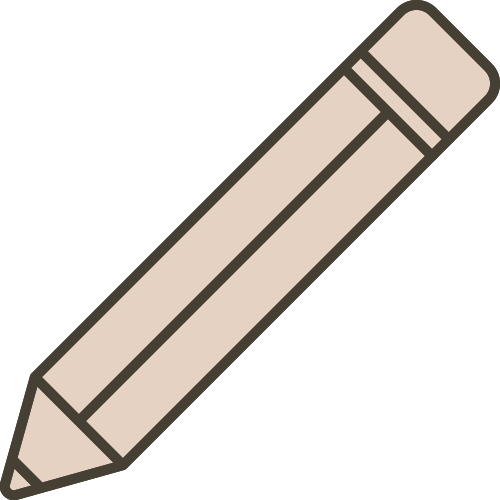 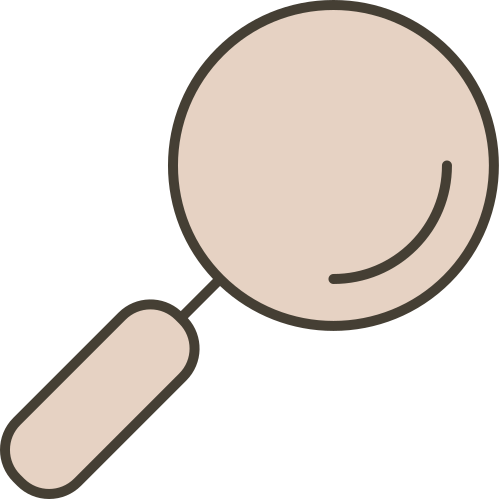 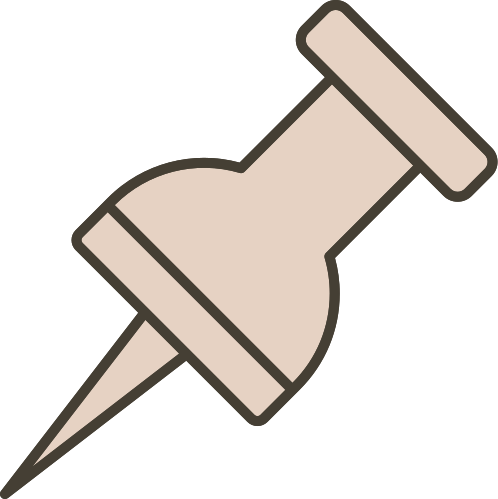 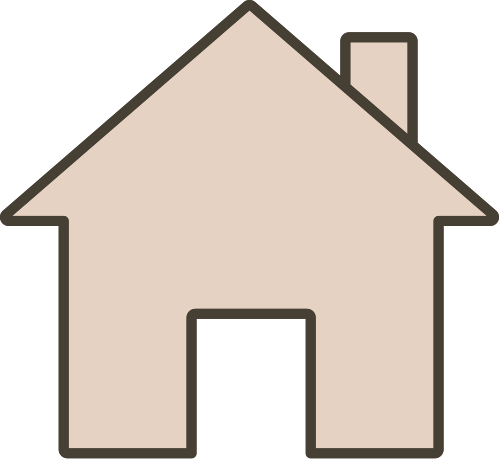 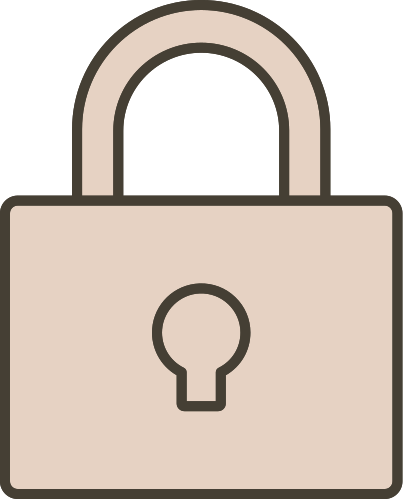 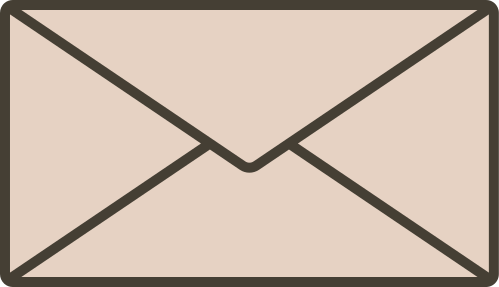 Use these design resources in your Canva Presentation. Happy designing! 

Don't forget to delete this page before presenting.
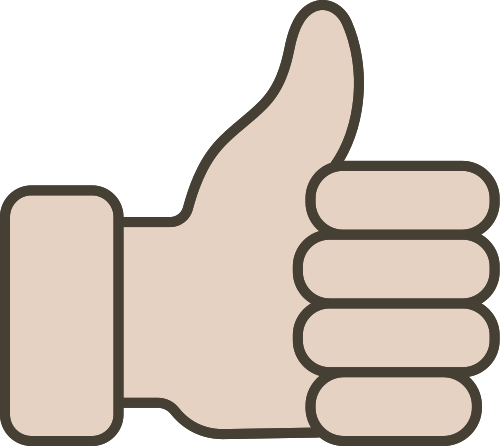 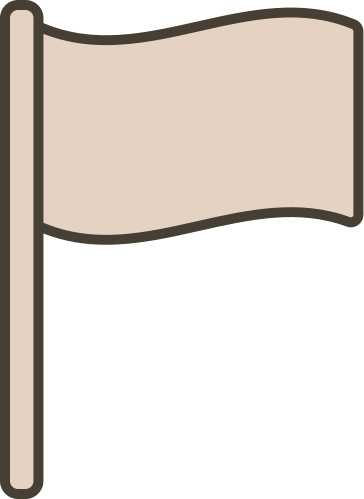 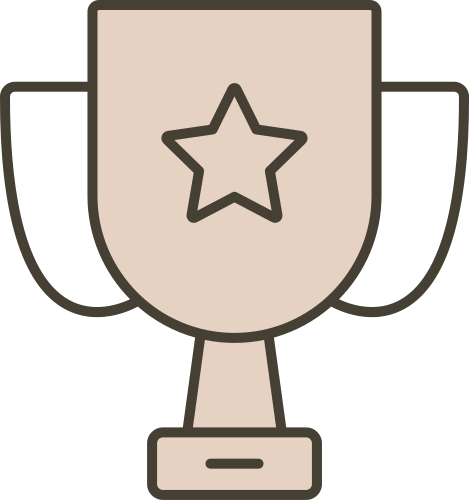 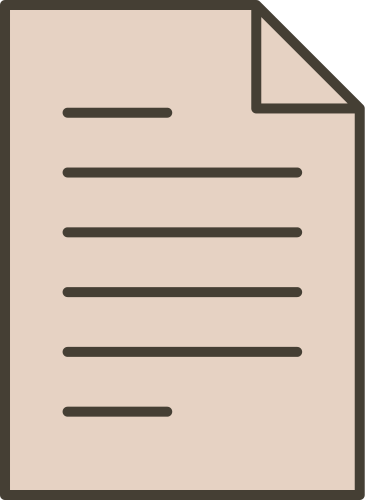 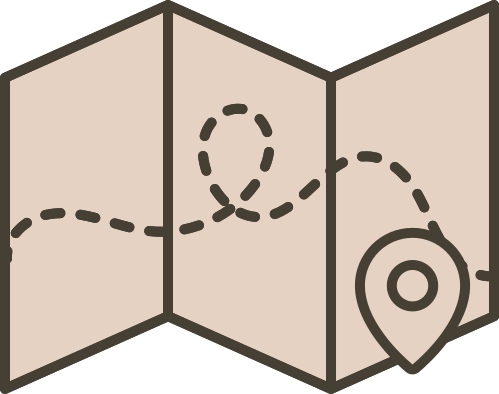 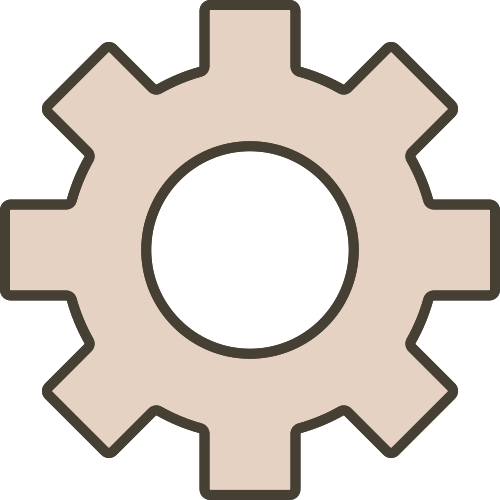 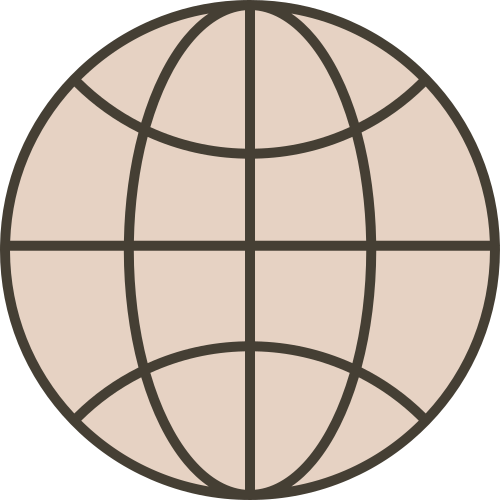 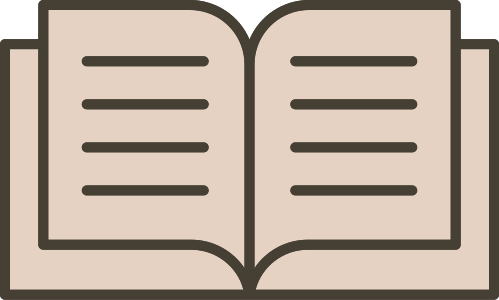 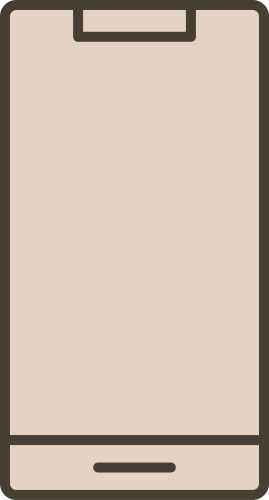 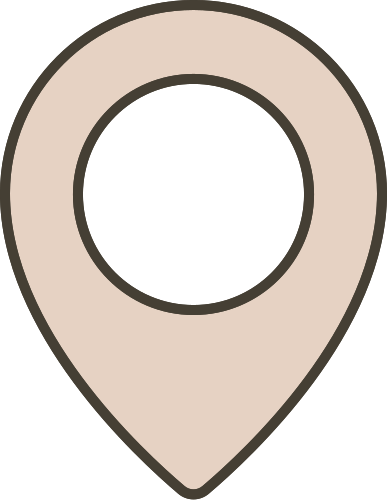 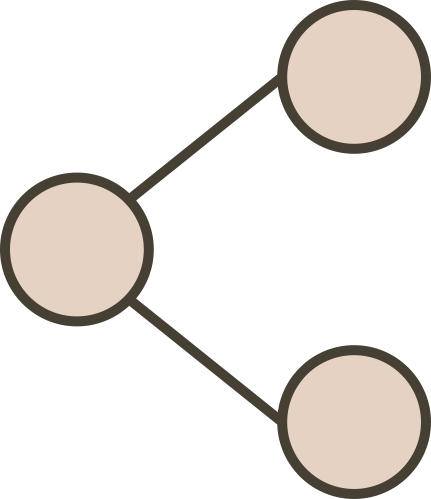 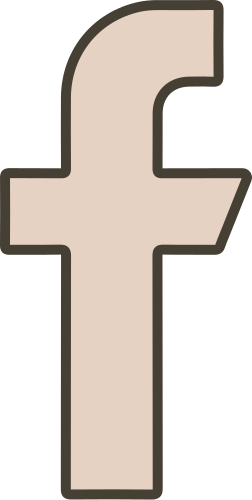 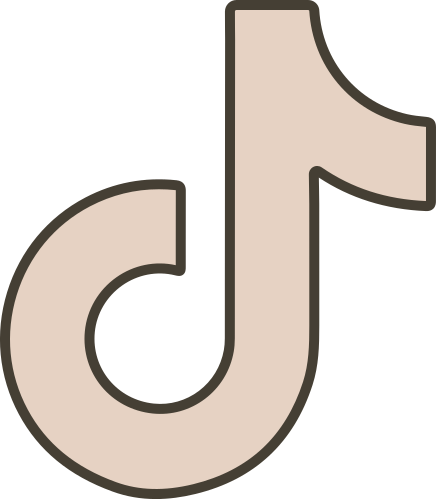 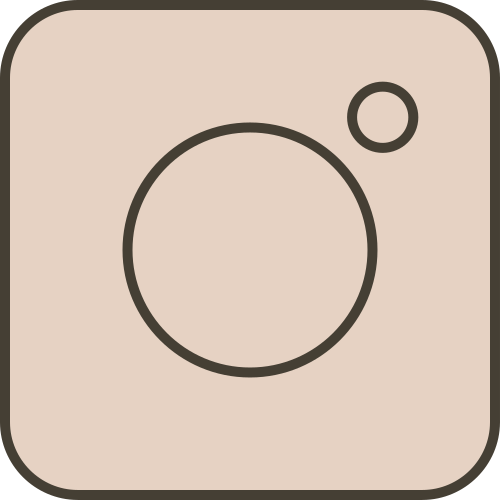 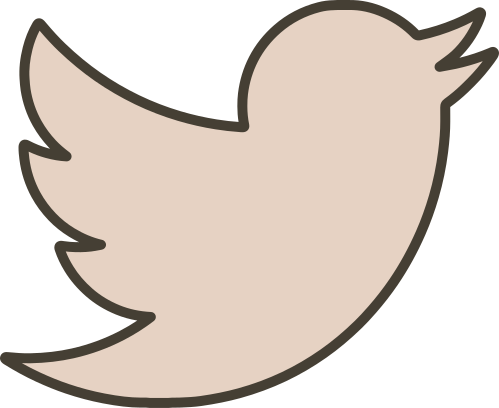 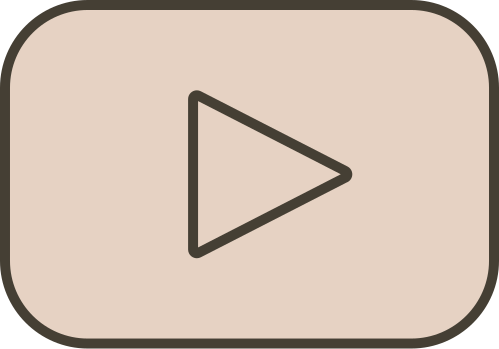 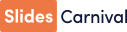 Free templates for all your presentation needs
For PowerPoint, Google Slides, and Canva
100% free for personal or commercial use
Ready to use, professional, and customizable
Blow your audience away with attractive visuals